A Brief history of the   web
Social
David Millard 
dem@ecs.soton.ac.uk
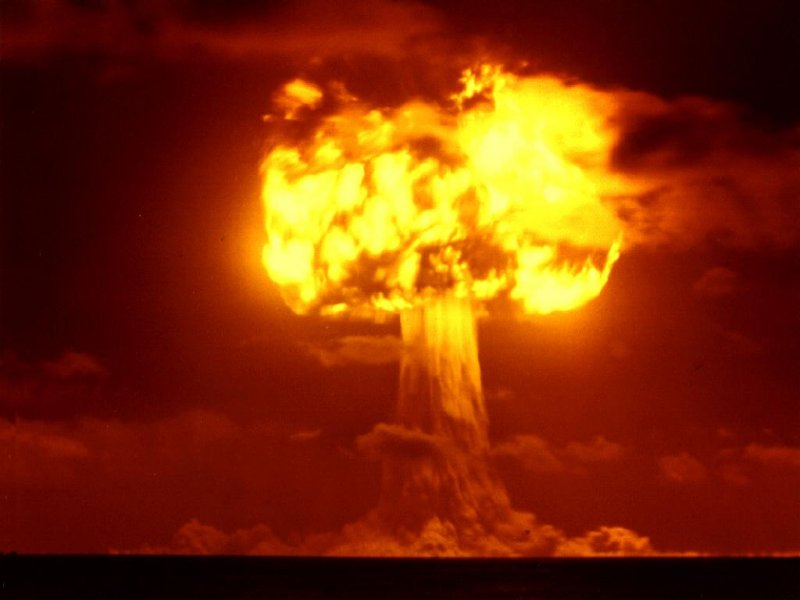 I remembered the line from the Hindu scripture, the Bhagavad-Gita... "Now, I am become Death, the destroyer of worlds.”
- Robert Oppenheimer (Director of the Manhattan Project)
2000
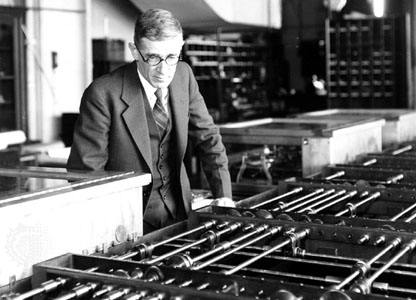 1990
1980
1970
1960
1945: Vannevar Bush – The memex
1950
1940
2000
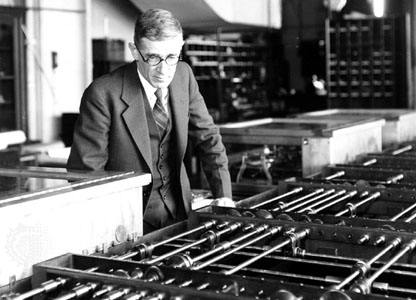 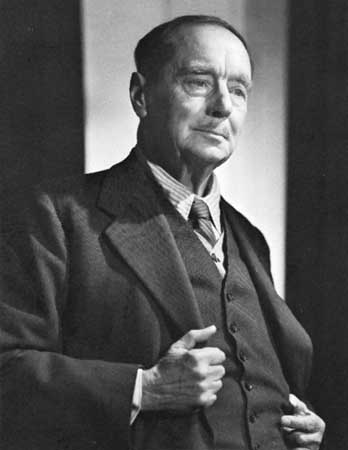 1990
H.G Wells 
The World Brain (1938)
1980
1970
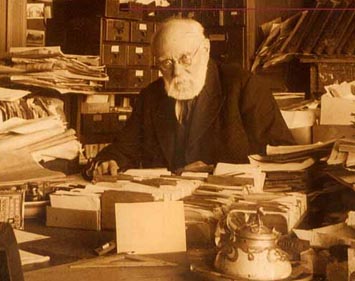 Paul Otlet The Mundaneum (1910)
1960
1950
Hypertext Prehistory
1940
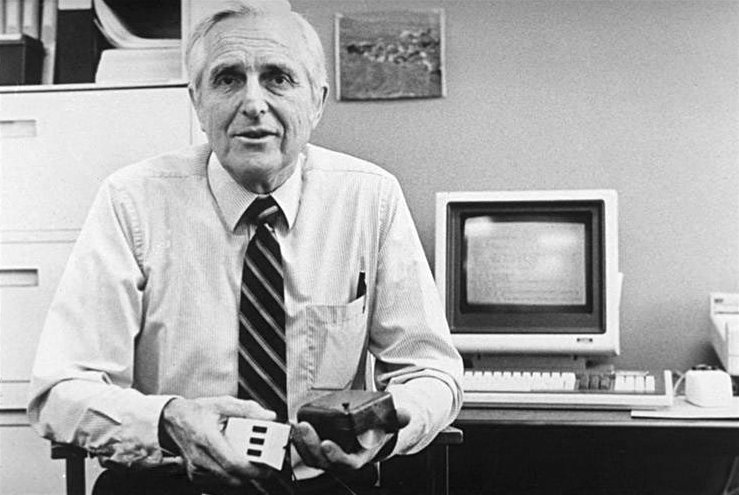 2000
1990
1980
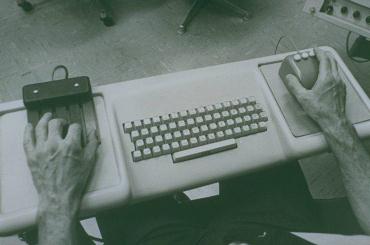 1970
1960
1960s: Doug Engelbart – NLS Augment and the mouse
1950
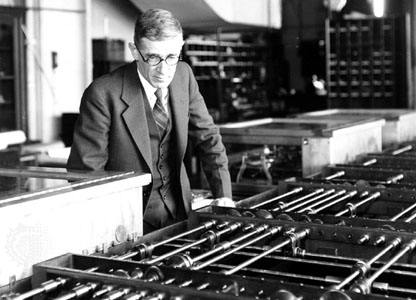 1940
2000
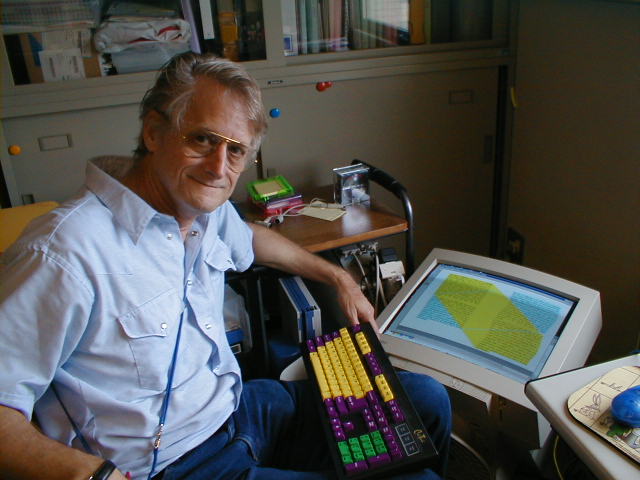 1990
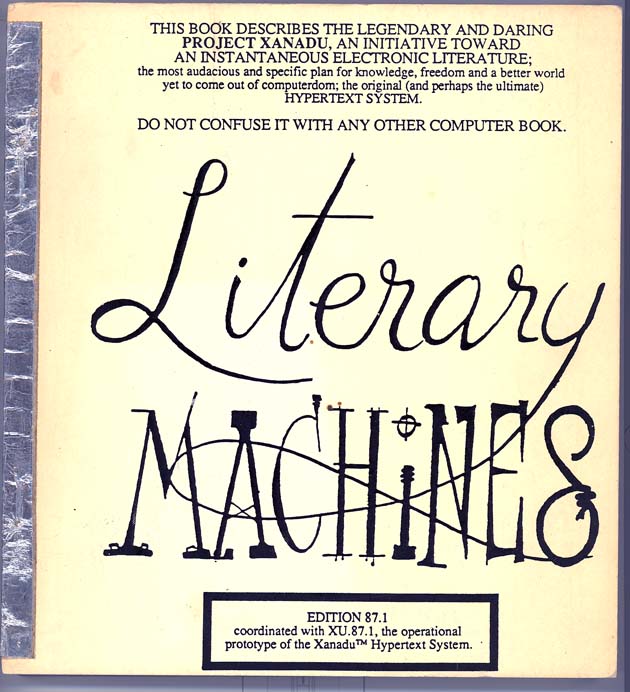 1980
1970
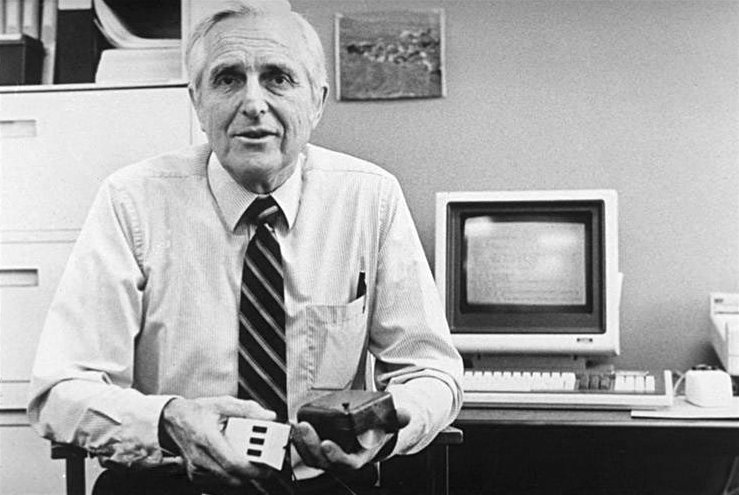 1960
1950
1960-80: Ted Nelson – Project Xanadu
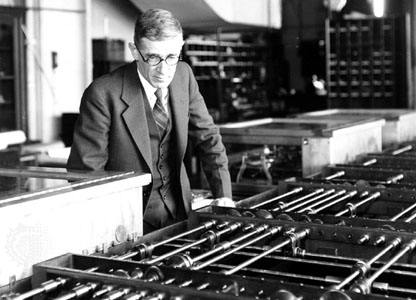 1940
2000
1990
1980
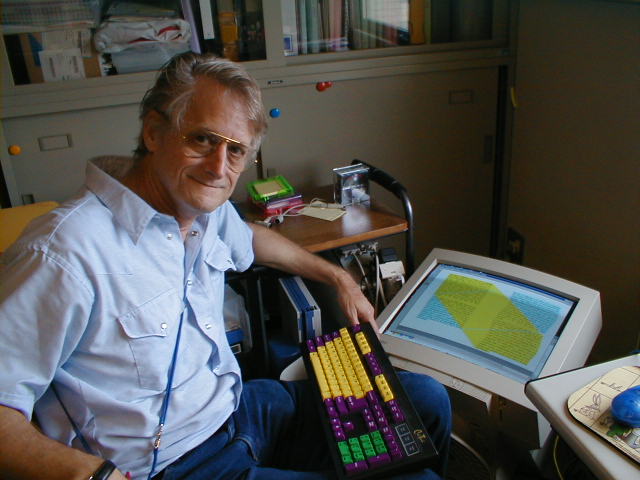 1970
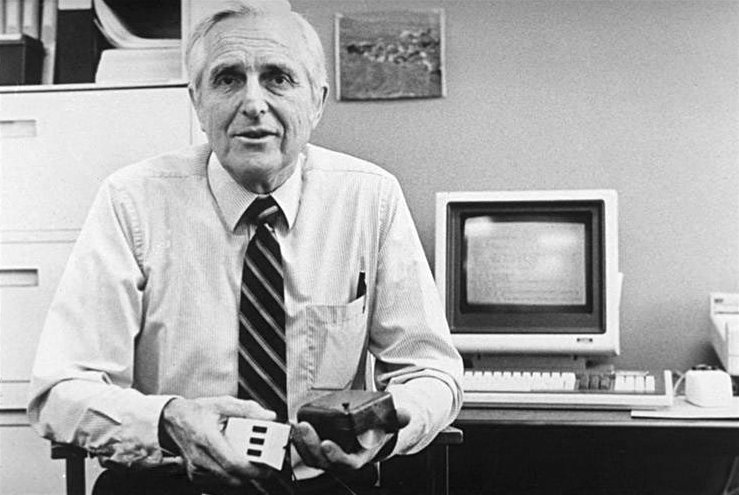 1960
Hypertext Pioneers
1950
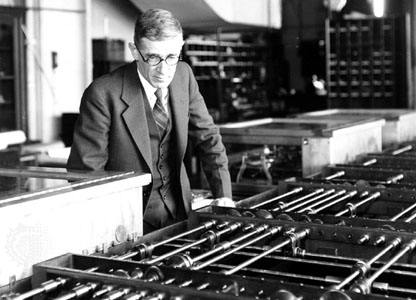 1940
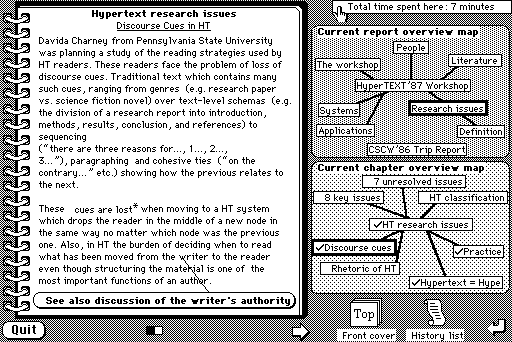 2000
1990
1987: Hypercard (Apple)
1980
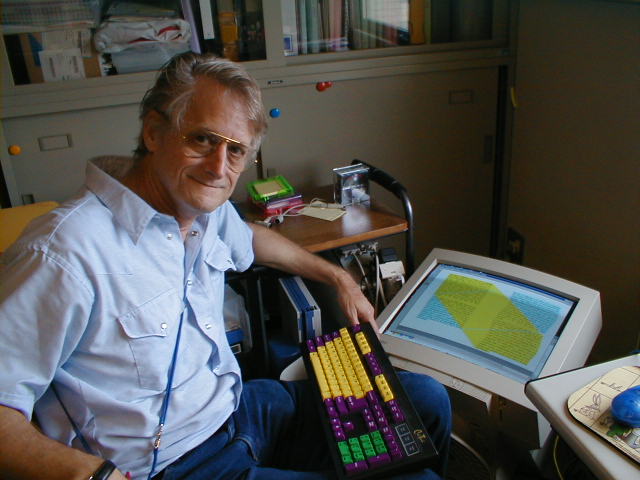 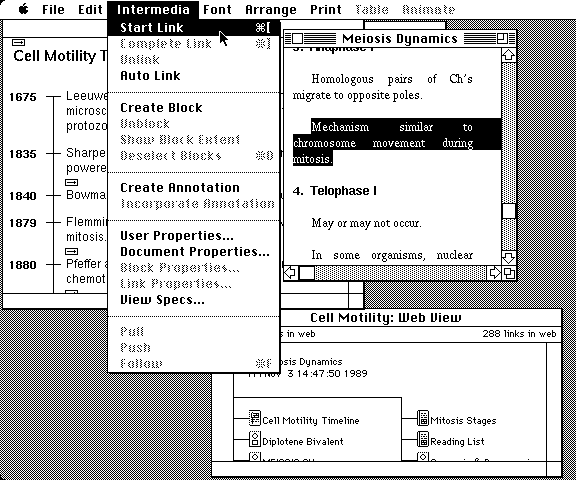 1970
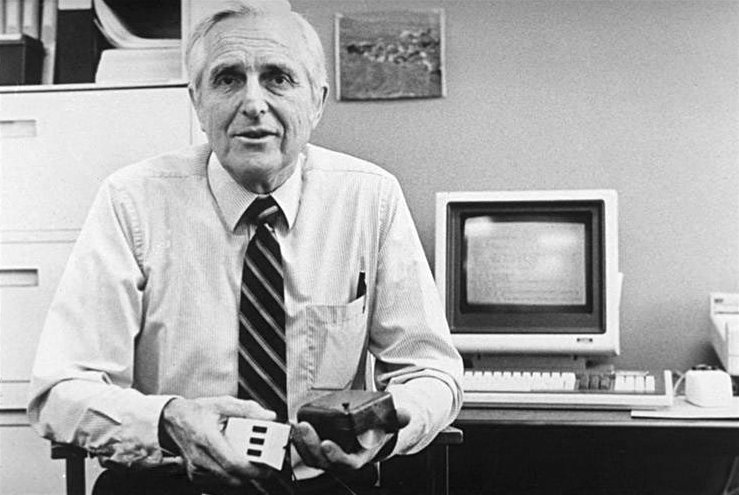 1960
Hypertext Pioneers
1950
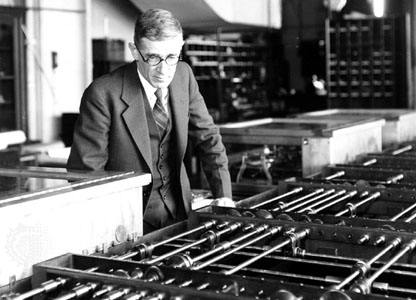 1985: Intermedia 
(Brown University)
1940
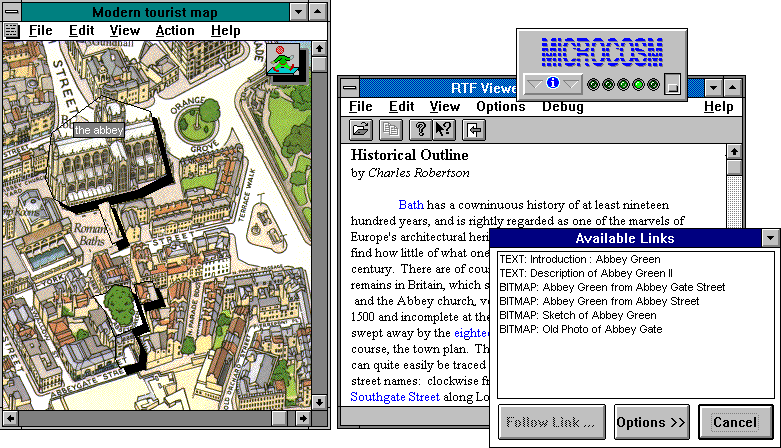 2000
1990
1992: Open Hypermedia - Microcosm
(Southampton University)
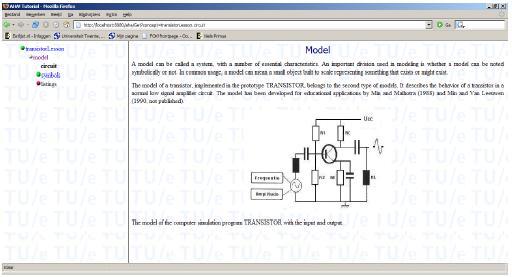 1980
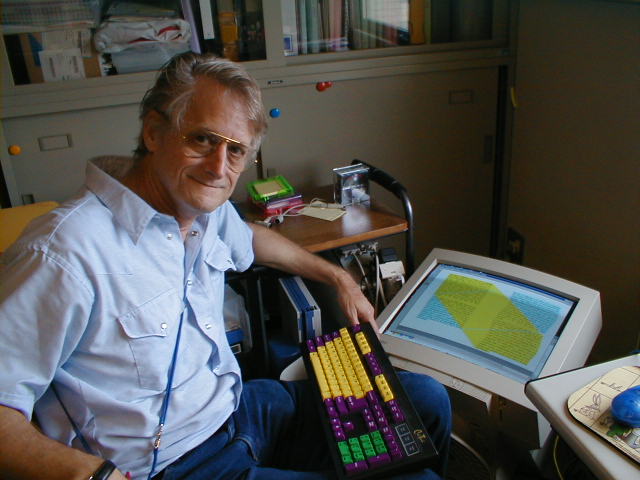 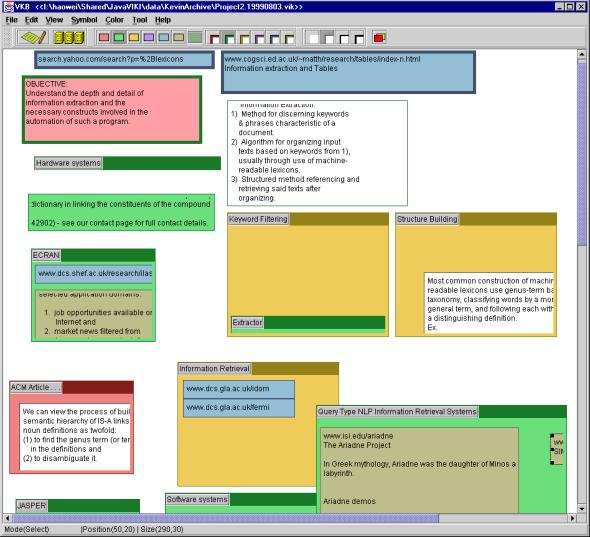 1970
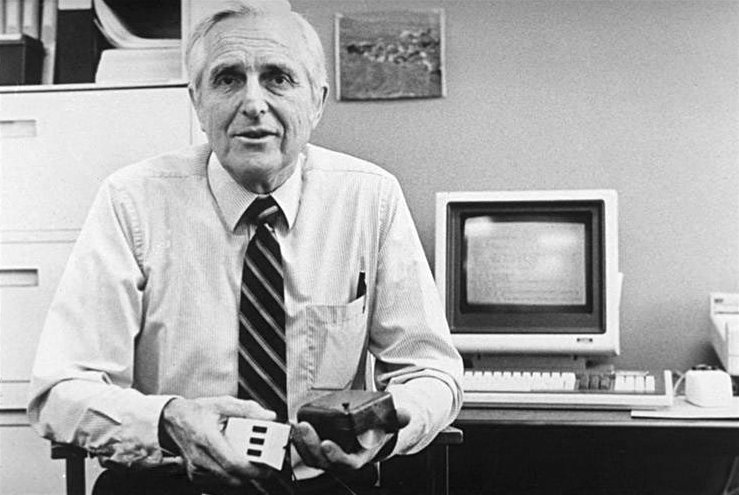 1999: Adaptive Hypermedia - AHA!
(Eindhoven University)
1960
Hypertext Pioneers
1950
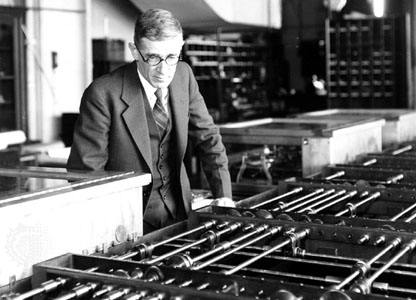 1994: VIKI/VKB
(Texas A&M University)
1940
2000
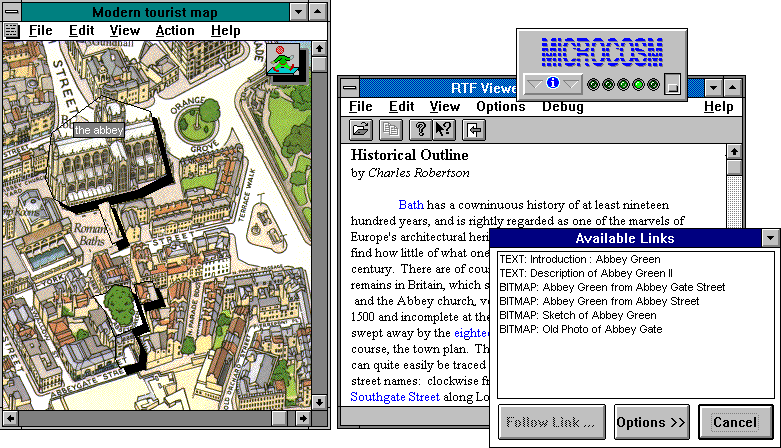 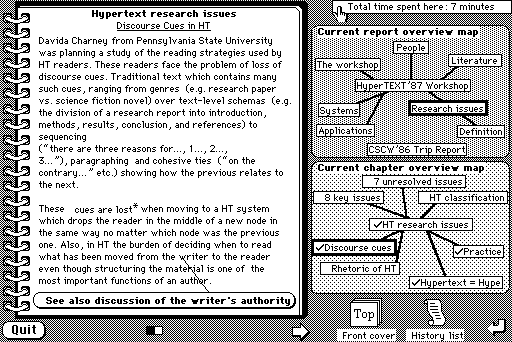 1990
Hypertext
1980
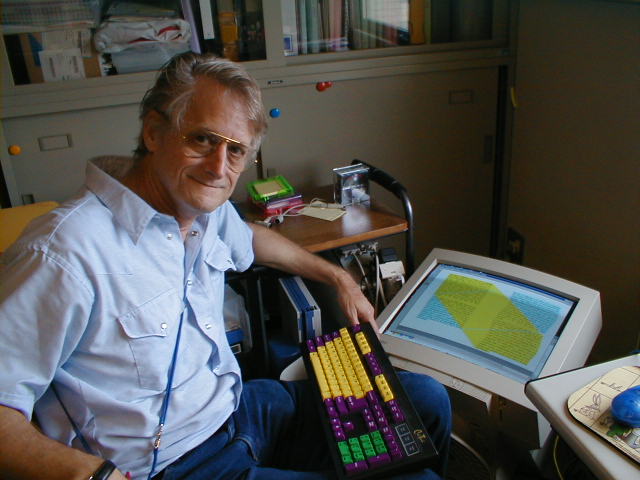 1970
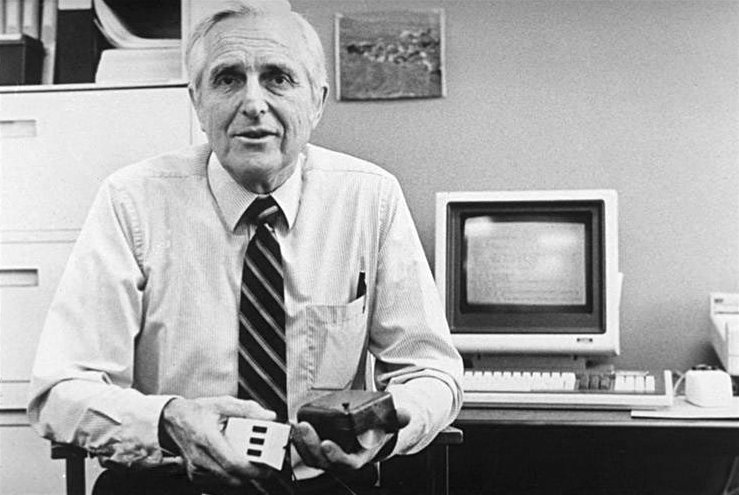 1960
Hypertext Pioneers
1950
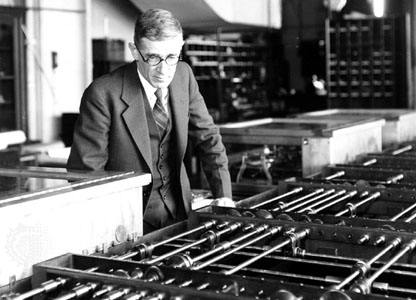 1940
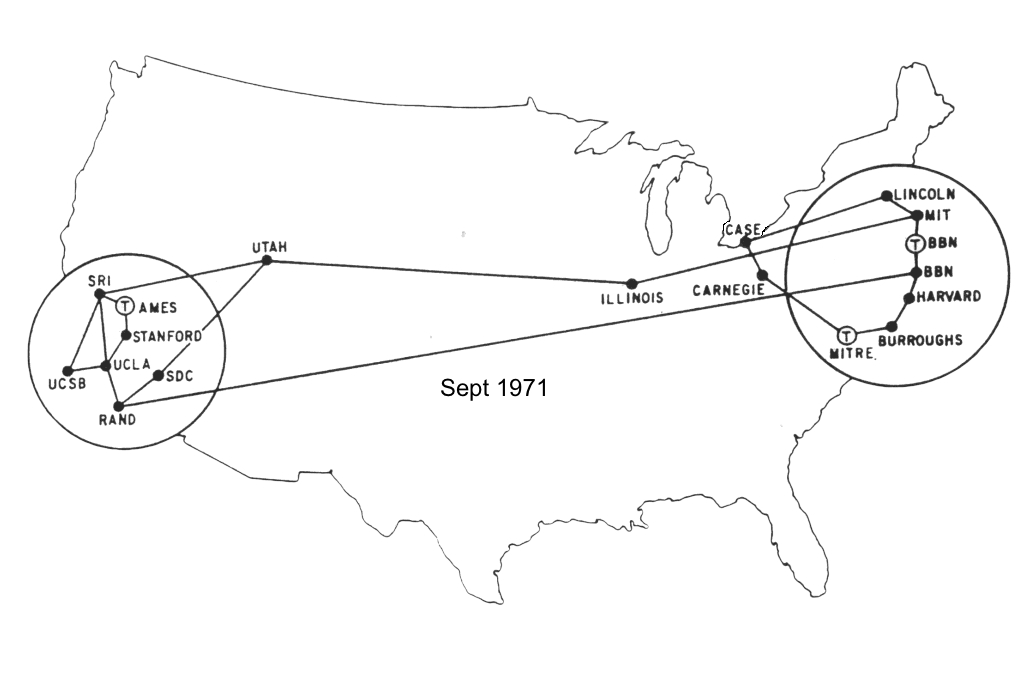 2000
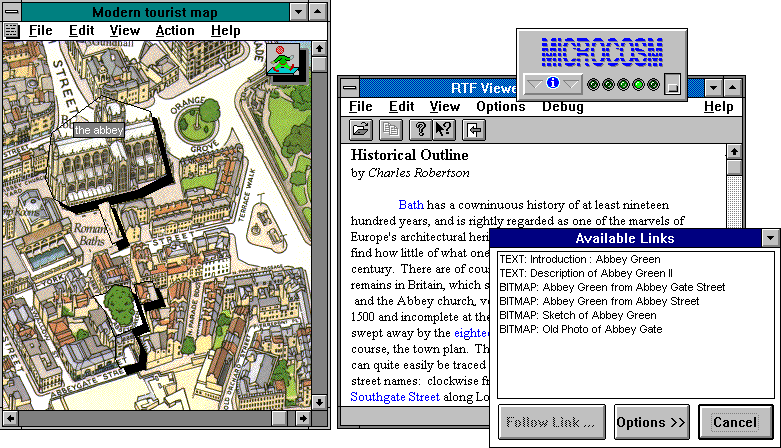 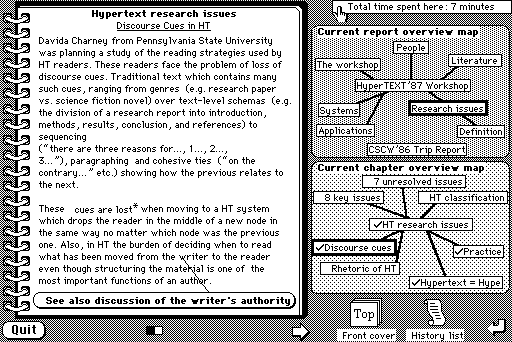 1990
Hypertext
1980
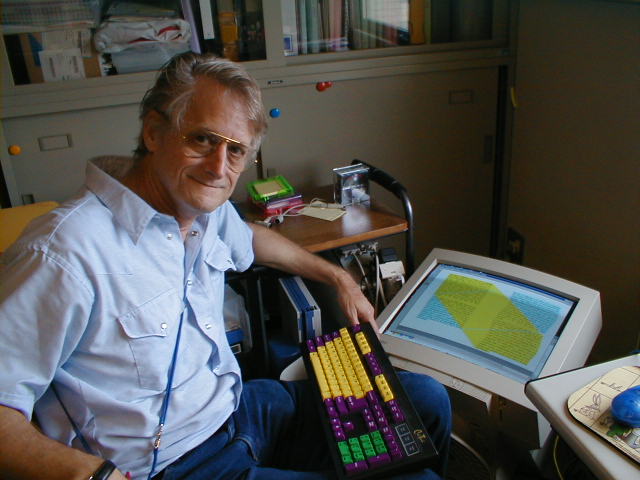 1970
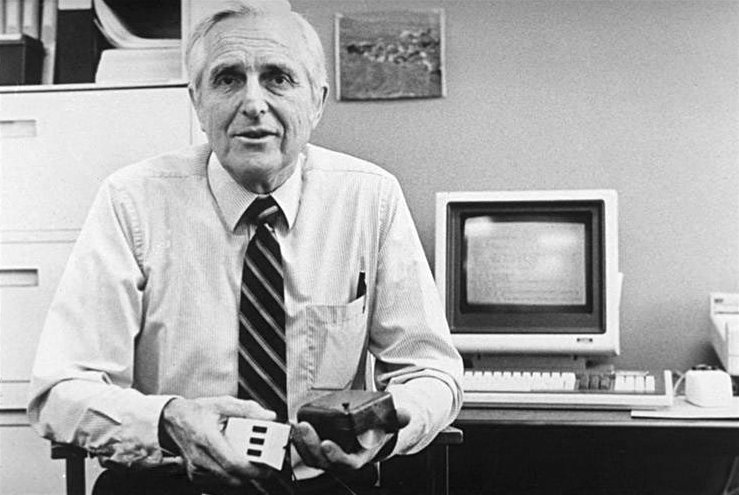 1960
1969: ARPANET
1974: TCP/IP
1982: ARPANET adopts TCP/IP
Hypertext Pioneers
1950
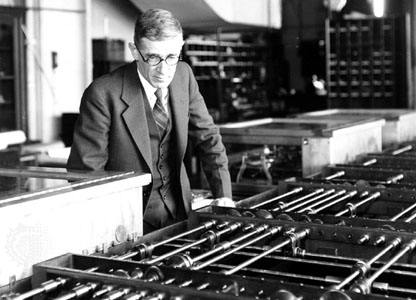 1940
2000
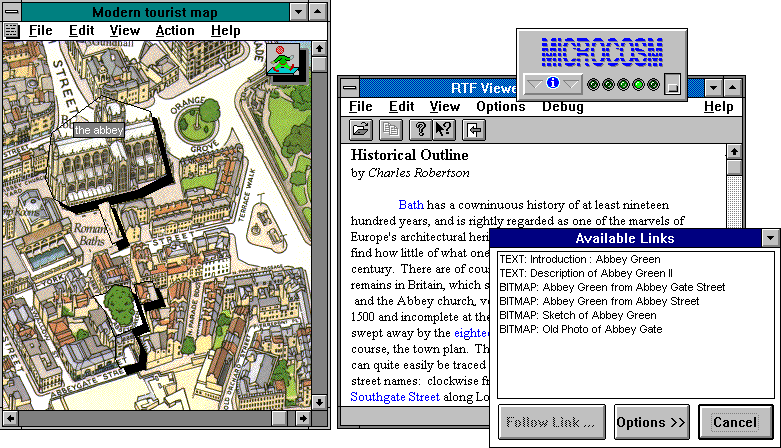 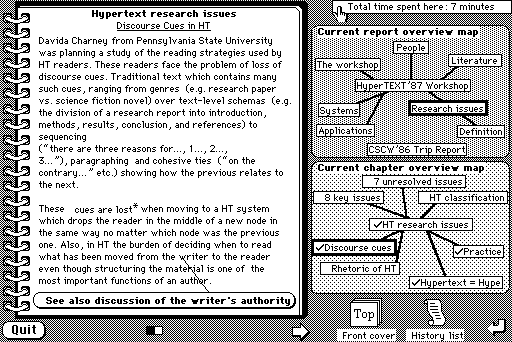 1990
Hypertext
Internet
1980
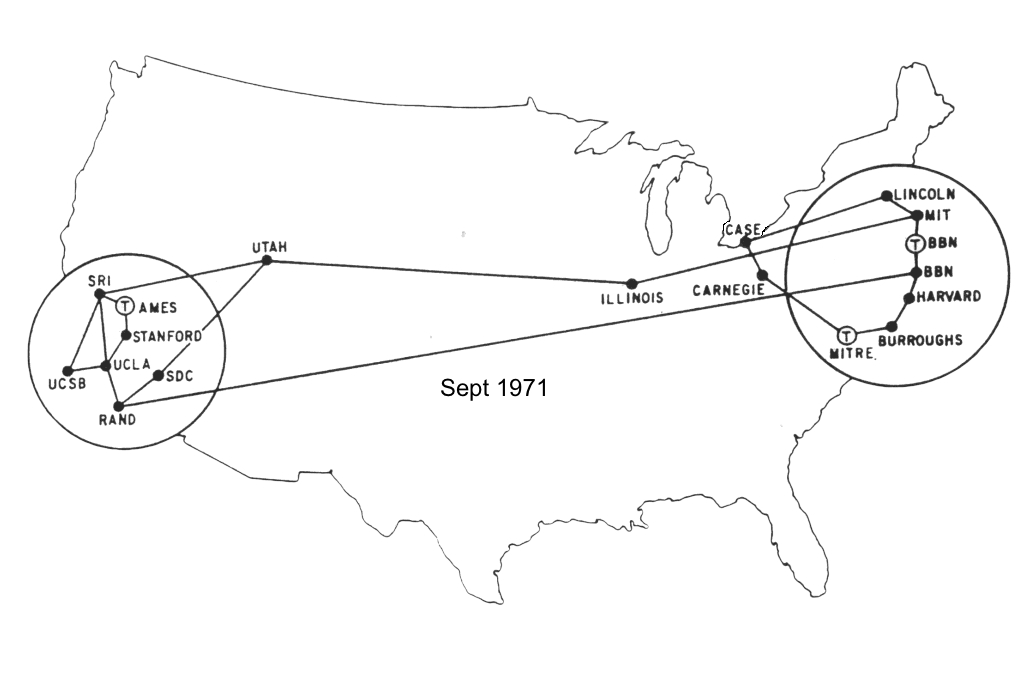 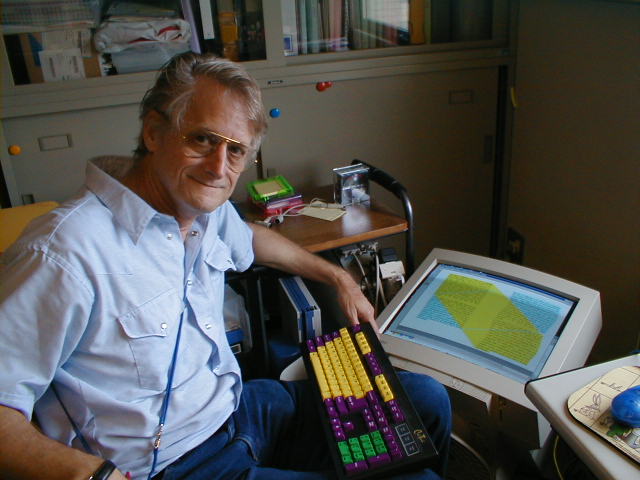 1970
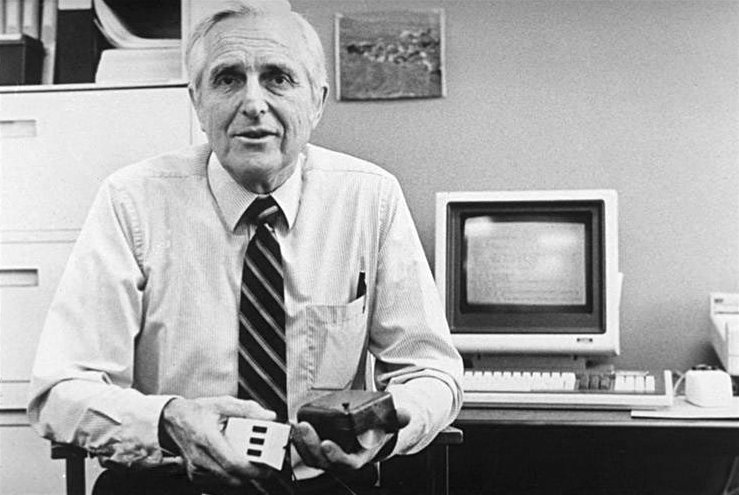 1960
Hypertext Pioneers
1950
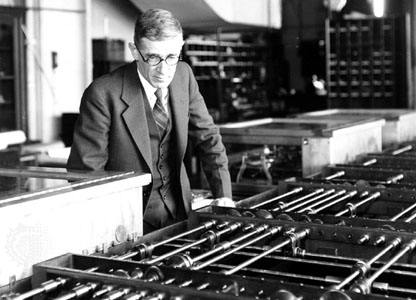 1940
2000
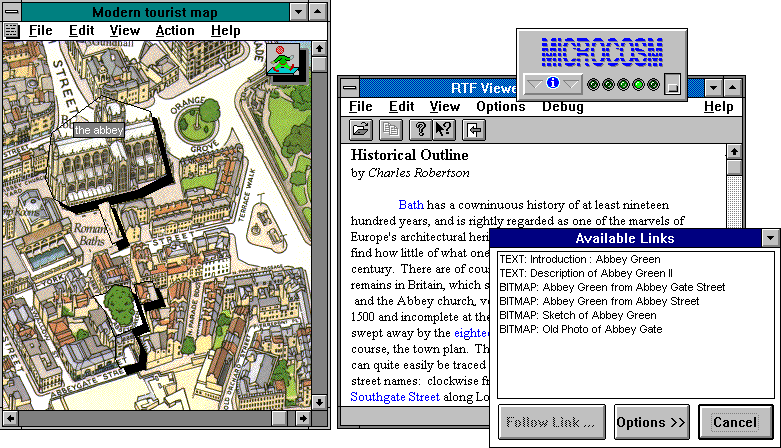 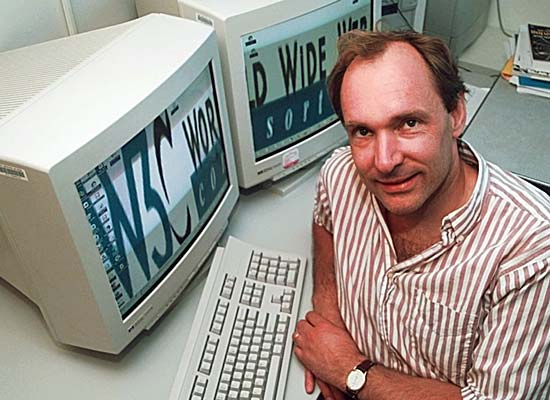 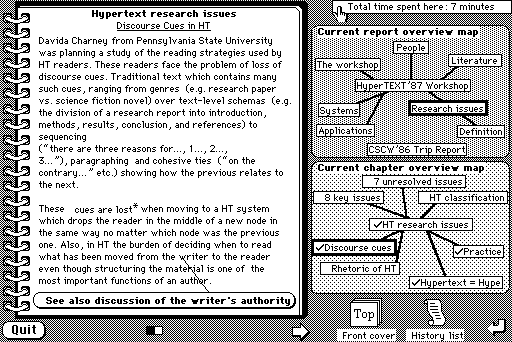 1990
Hypertext
Internet
1980
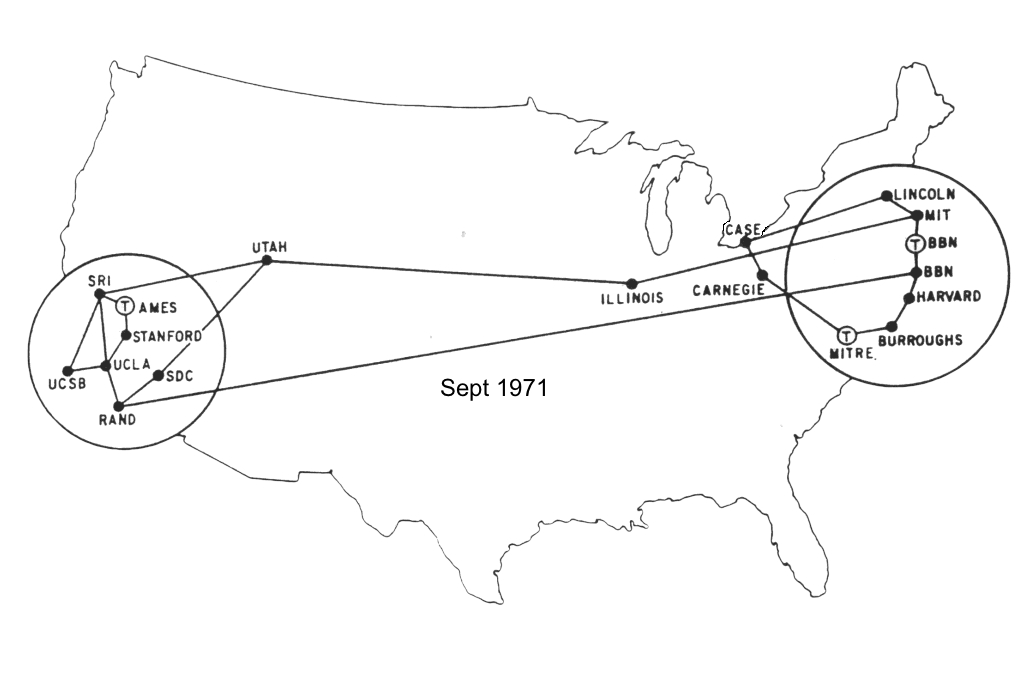 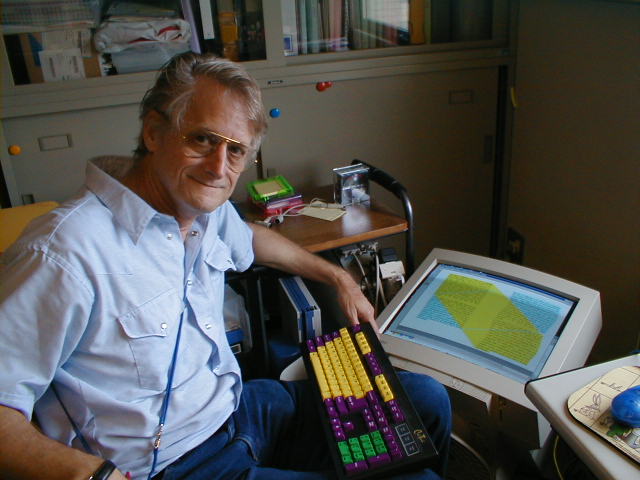 1970
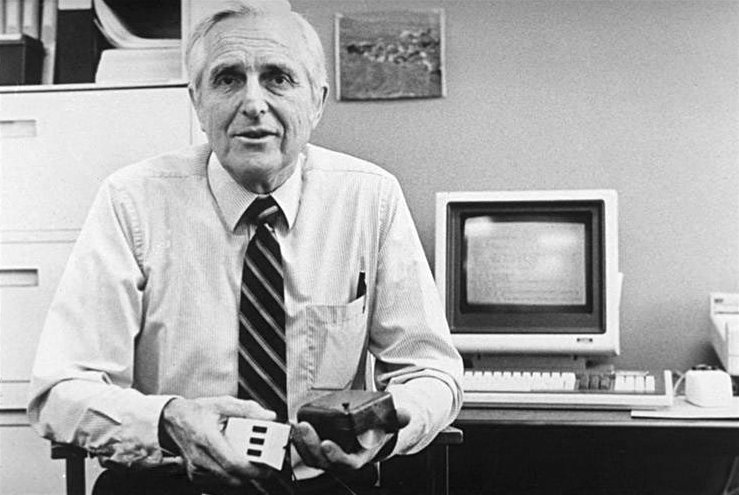 1991: Tim-Berners Lee invents WWW
1960
Hypertext Pioneers
1950
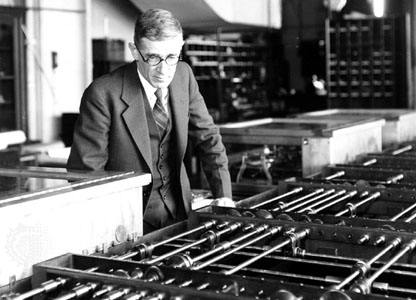 1940
2015: 30 trillion pages*

2013: 50 billion pages

2005: 11.5 billion pages

2001: Wikipedia launched

2000: 7 million pages

1998: Google is founded

1995: Amazon is founded

1995: Internet Explorer packaged with Windows

1993: Mosaic First Multimedia Web Browser

1991: First Commercial ISP

* as indexed by Google
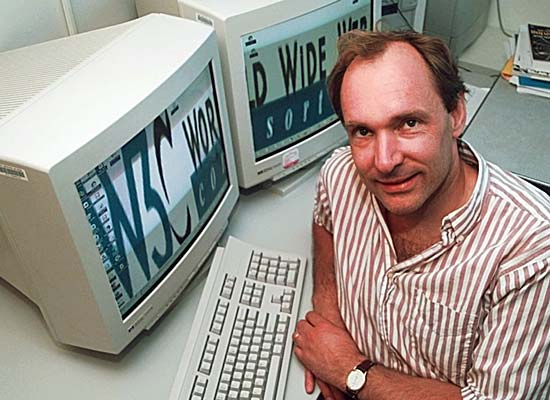 2000
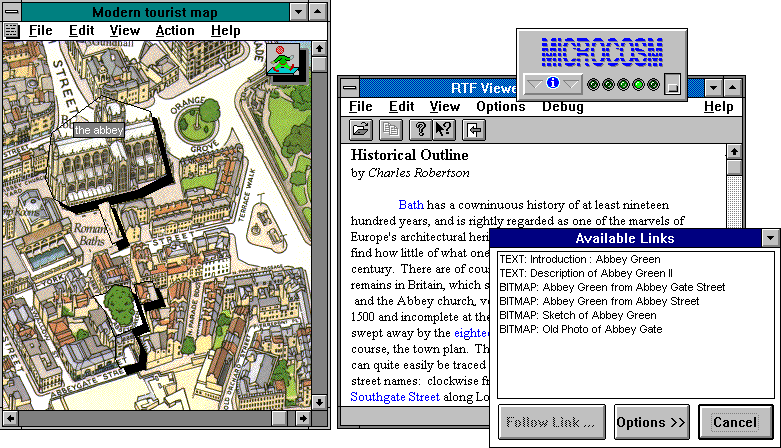 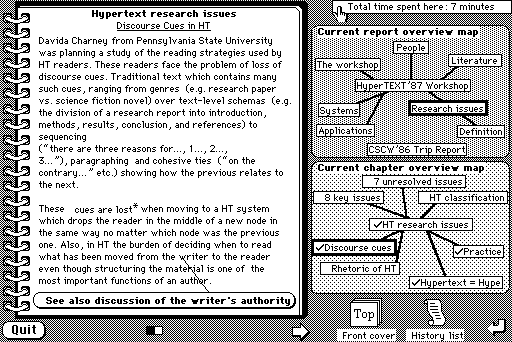 1990
Hypertext
Internet
1980
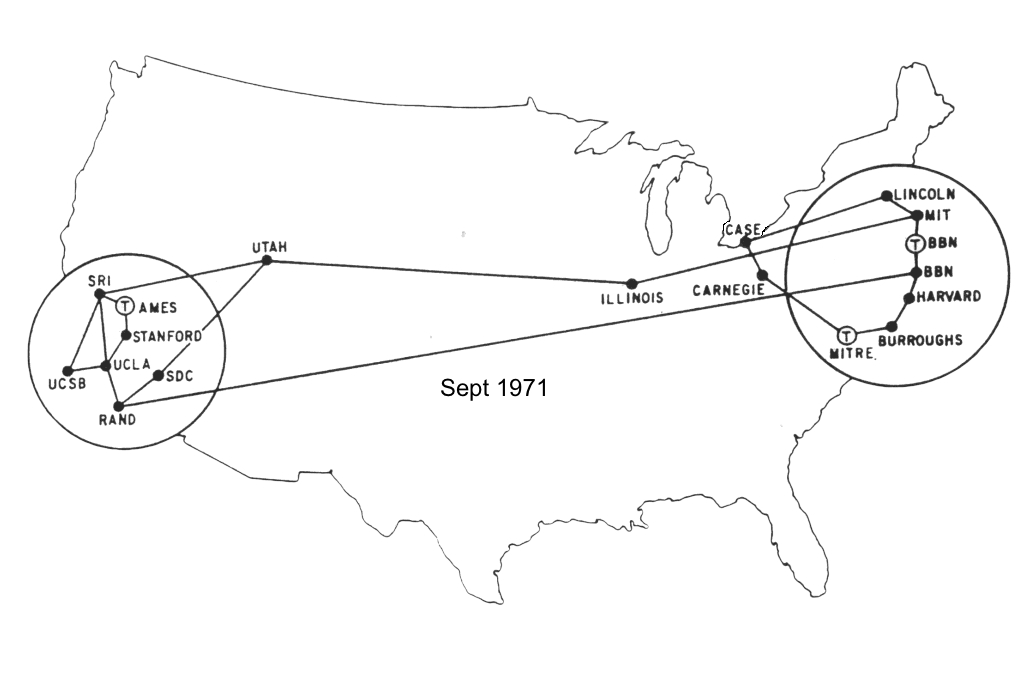 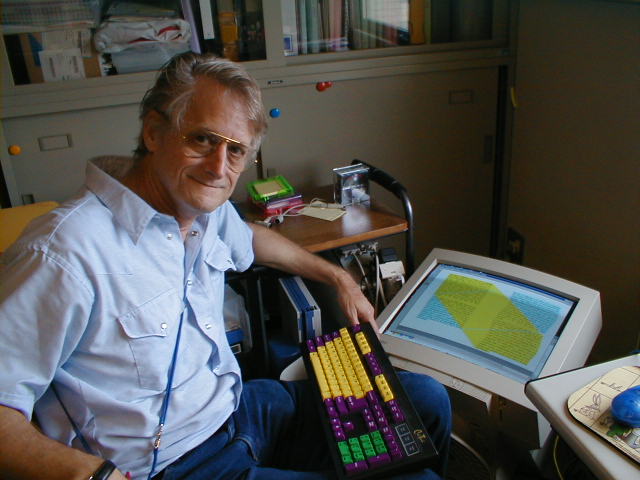 1970
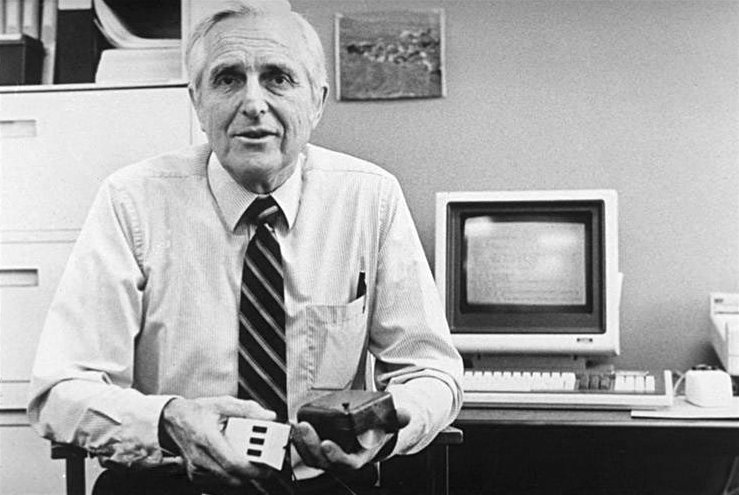 1960
Hypertext Pioneers
1950
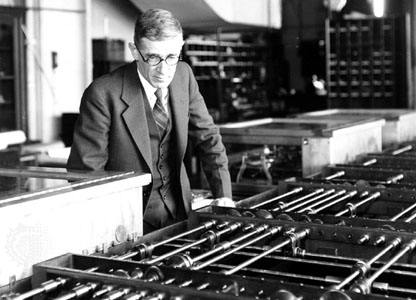 1940
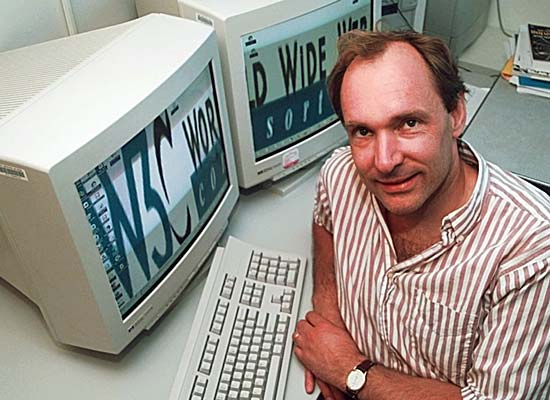 2000
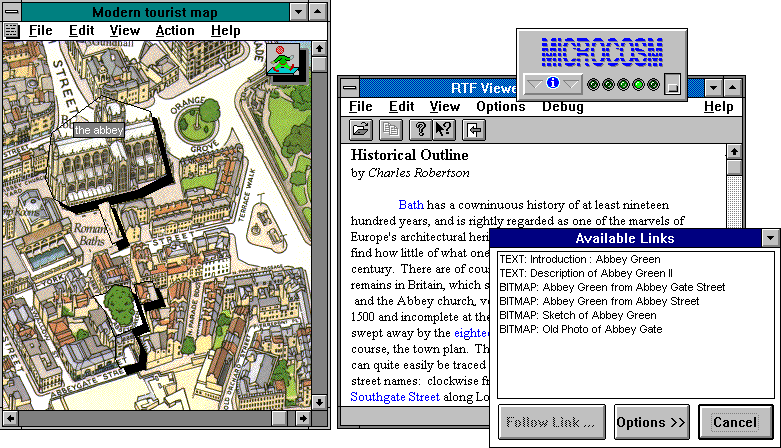 Web 1.0
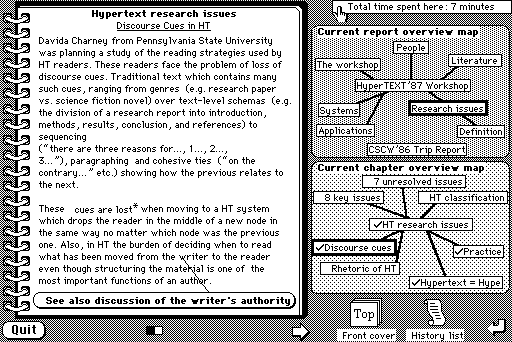 1990
Hypertext
Internet
1980
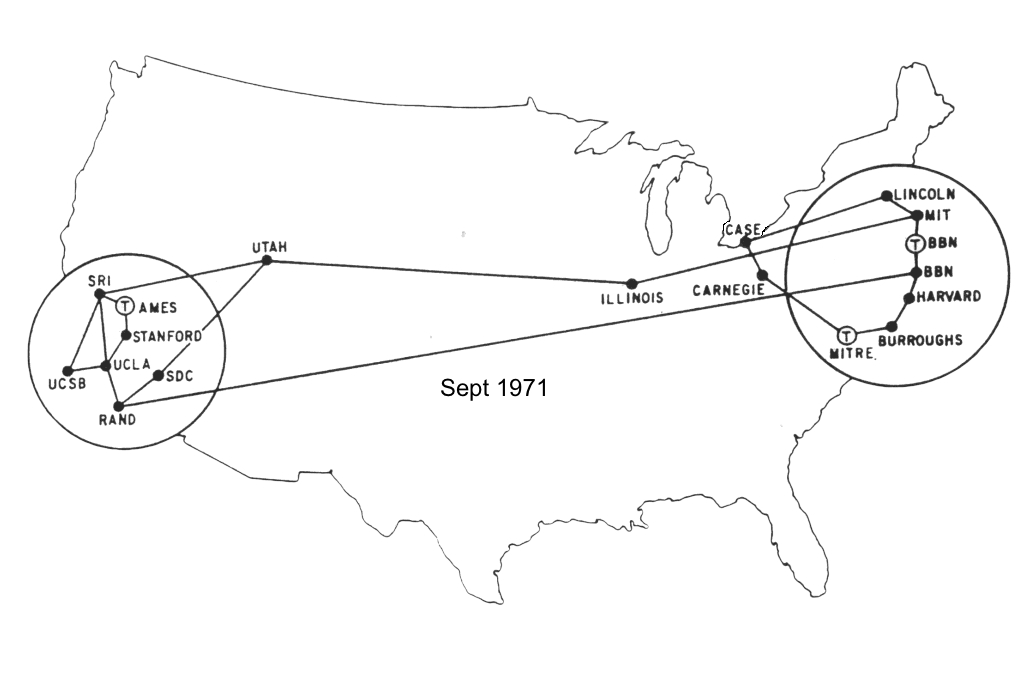 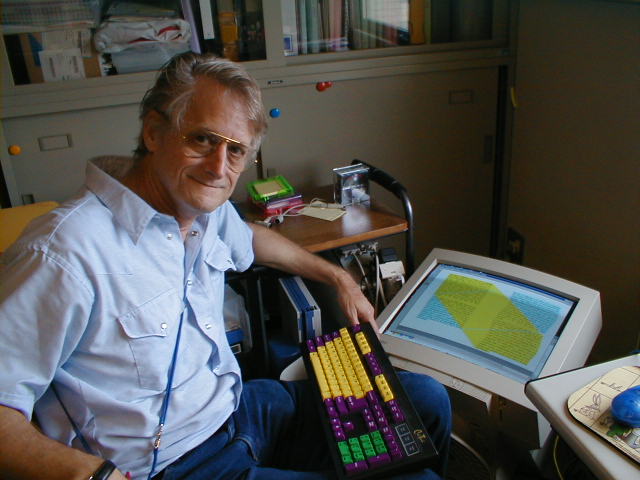 1970
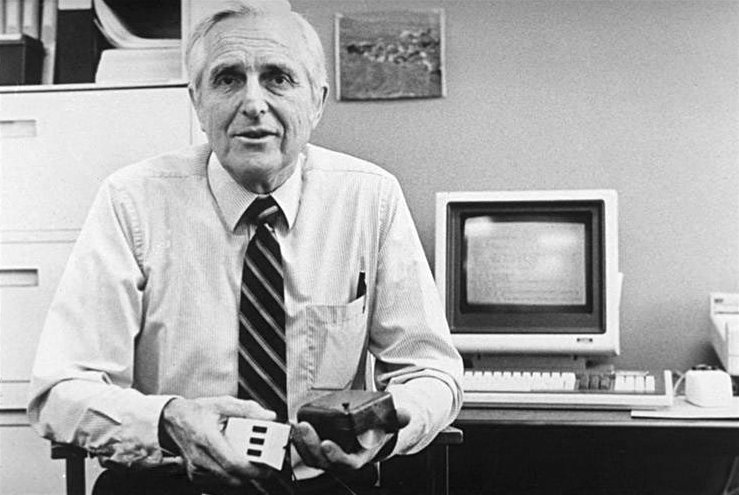 1960
Hypertext Pioneers
1950
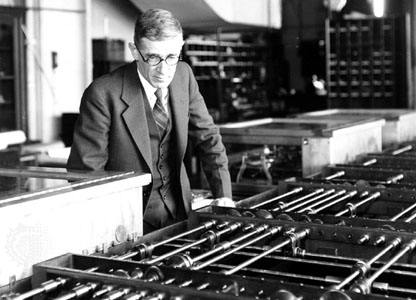 1940
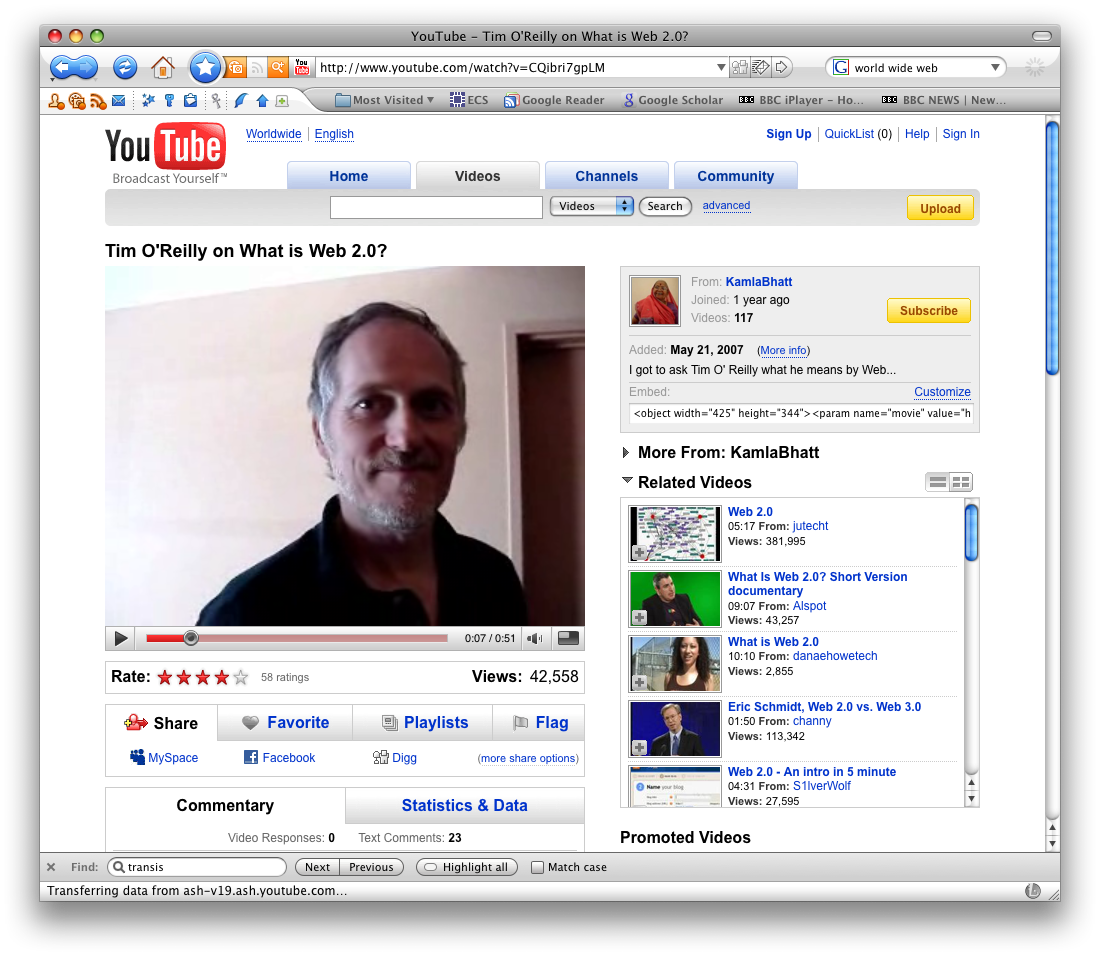 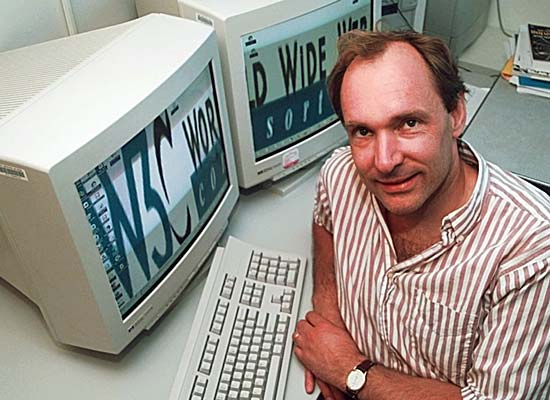 2005: Youtube
2000
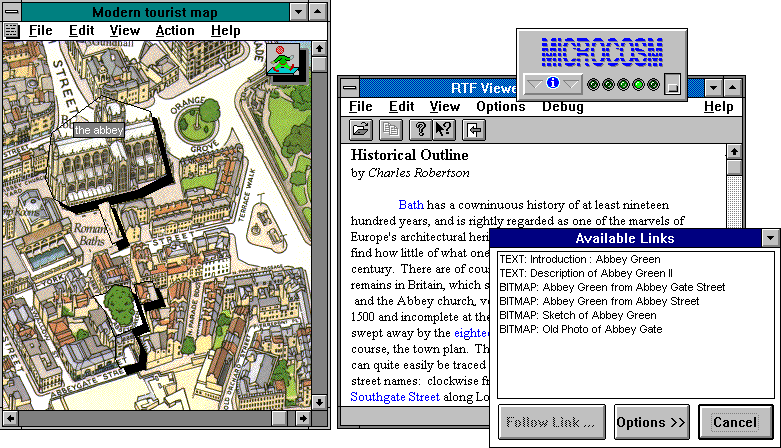 Web 1.0
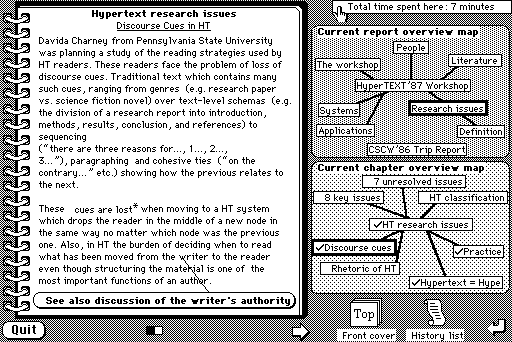 1990
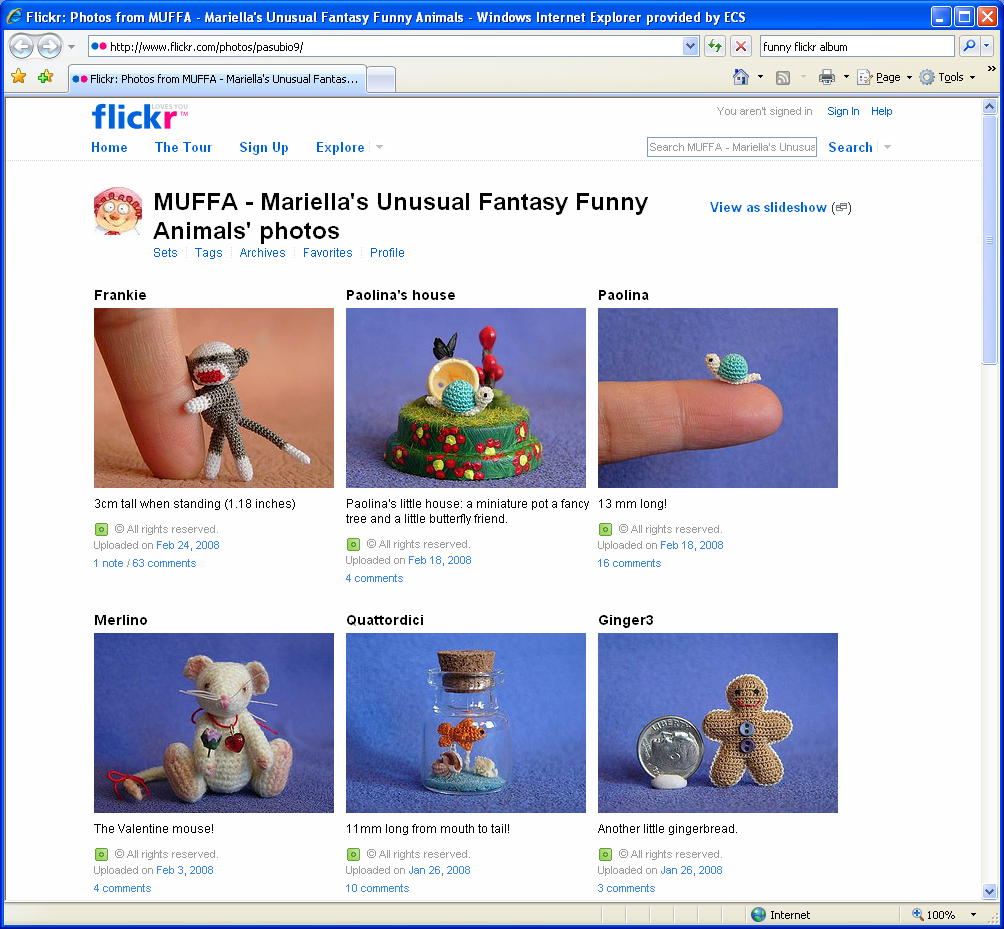 Hypertext
Internet
1980
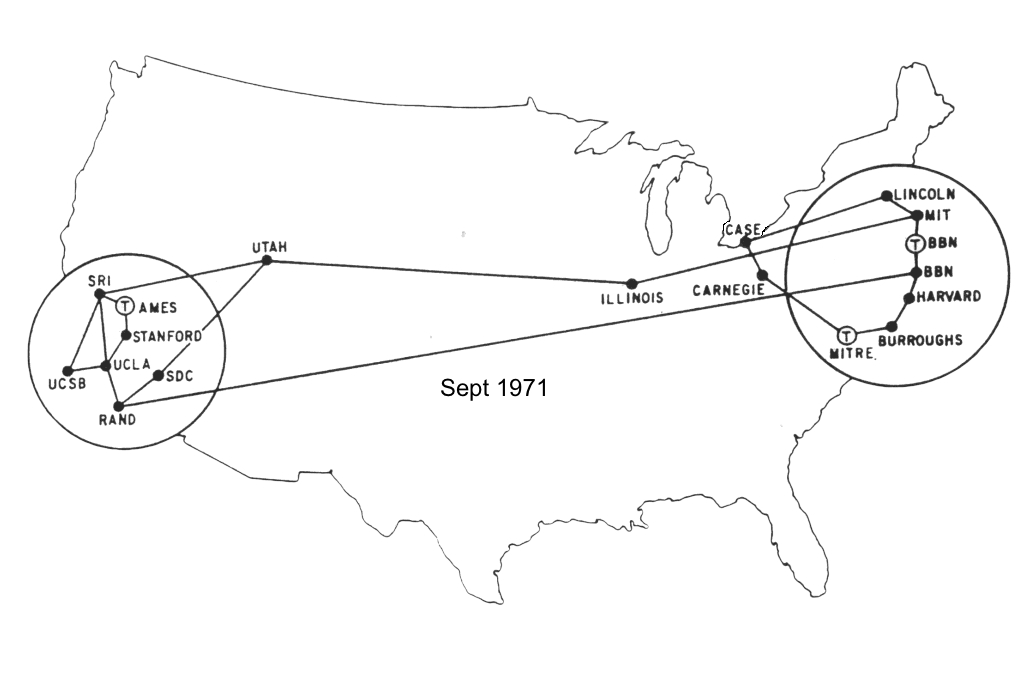 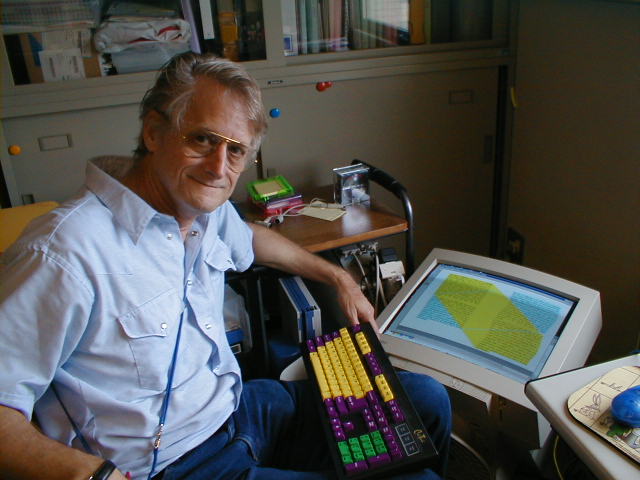 2004: Flickr
1970
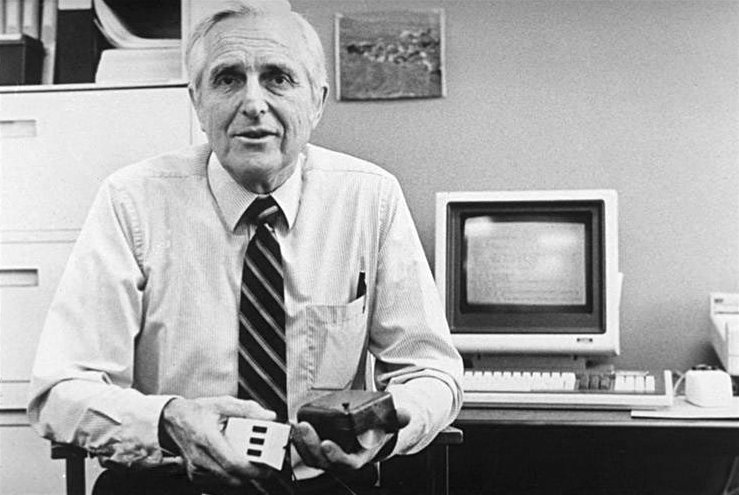 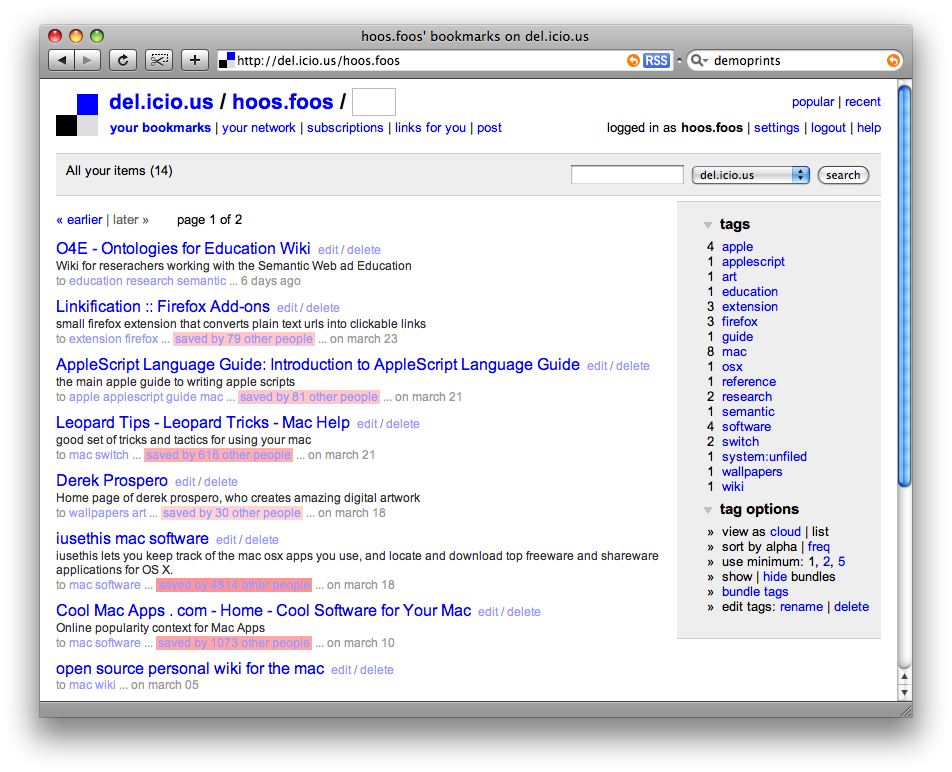 1960
Hypertext Pioneers
2003: del.icio.us
1950
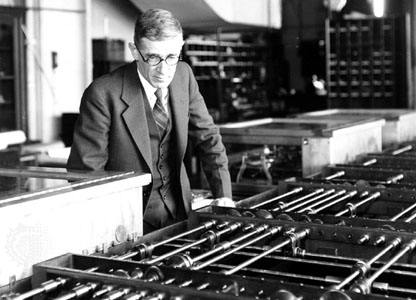 1940
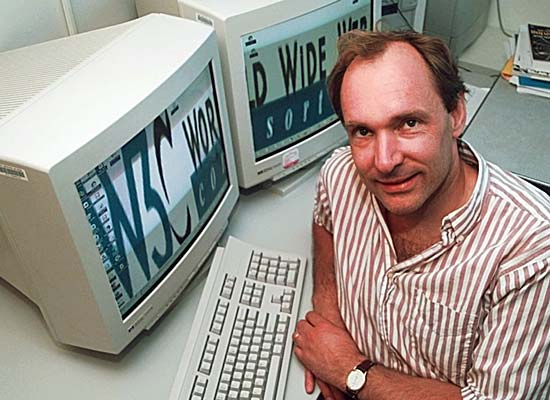 2000
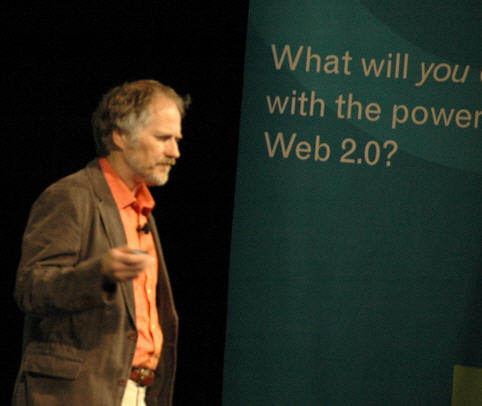 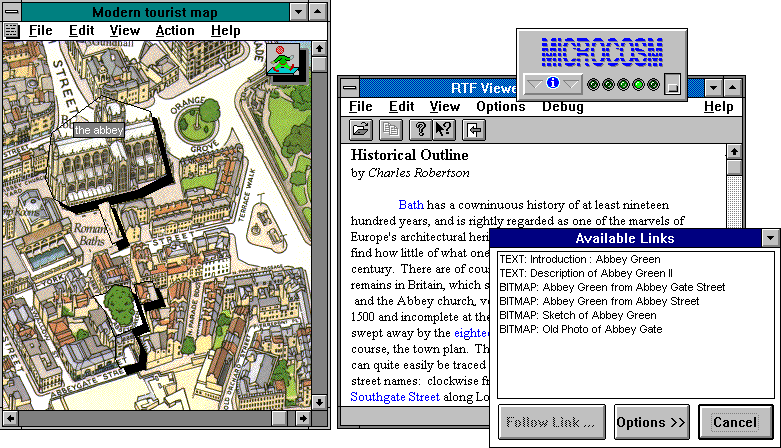 Web 1.0
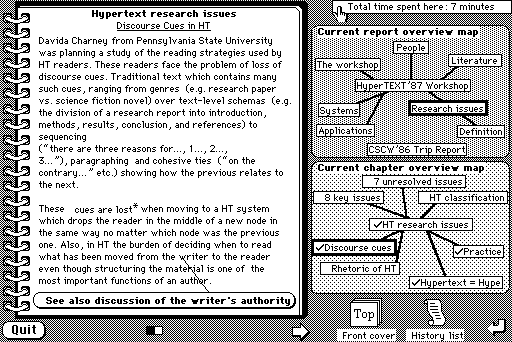 1990
Hypertext
Internet
1980
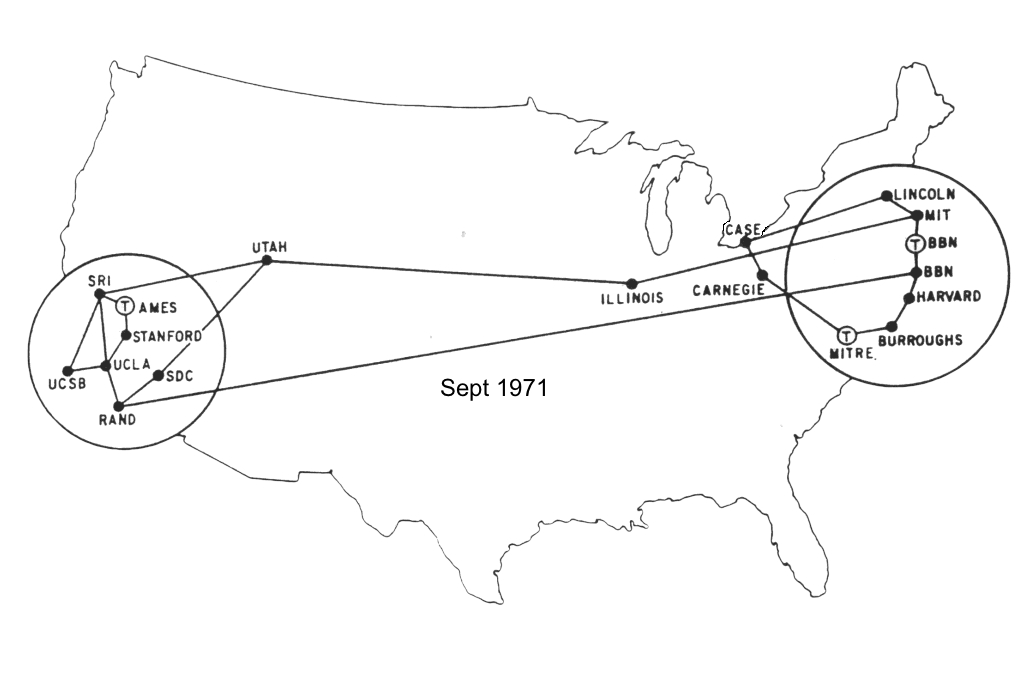 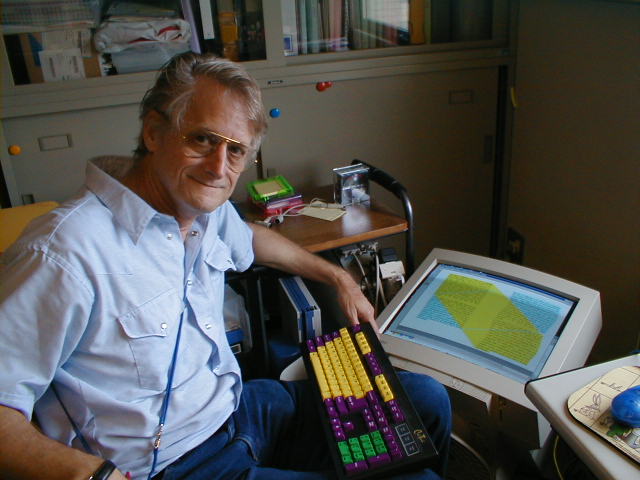 1970
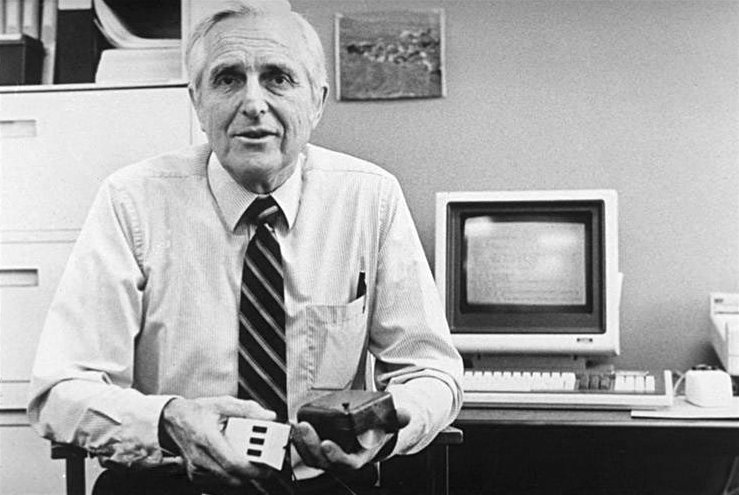 2005: Tim O’Reilly, ‘What is Web 2.0’
1960
Hypertext Pioneers
1950
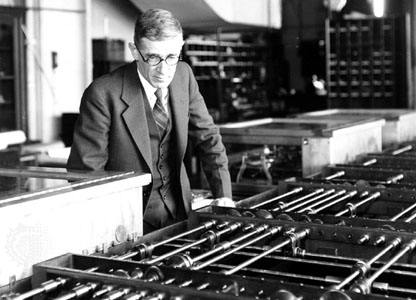 1940
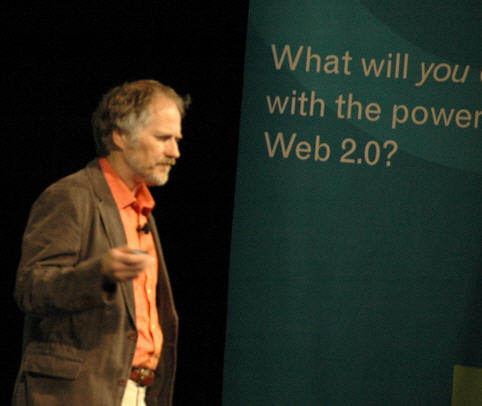 Web 2.0
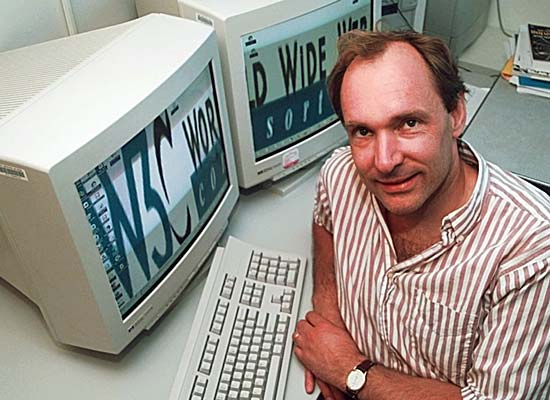 2000
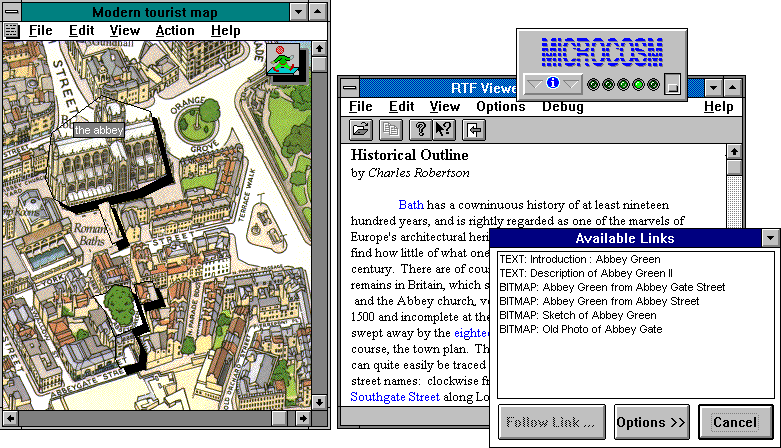 Web 1.0
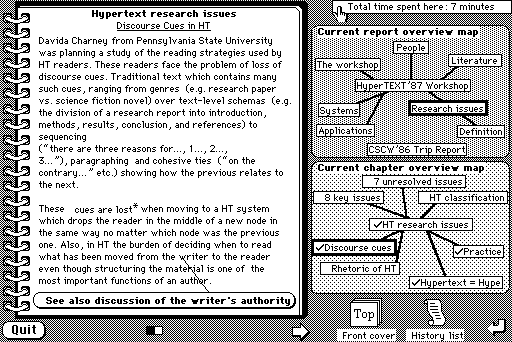 1990
Hypertext
Internet
1980
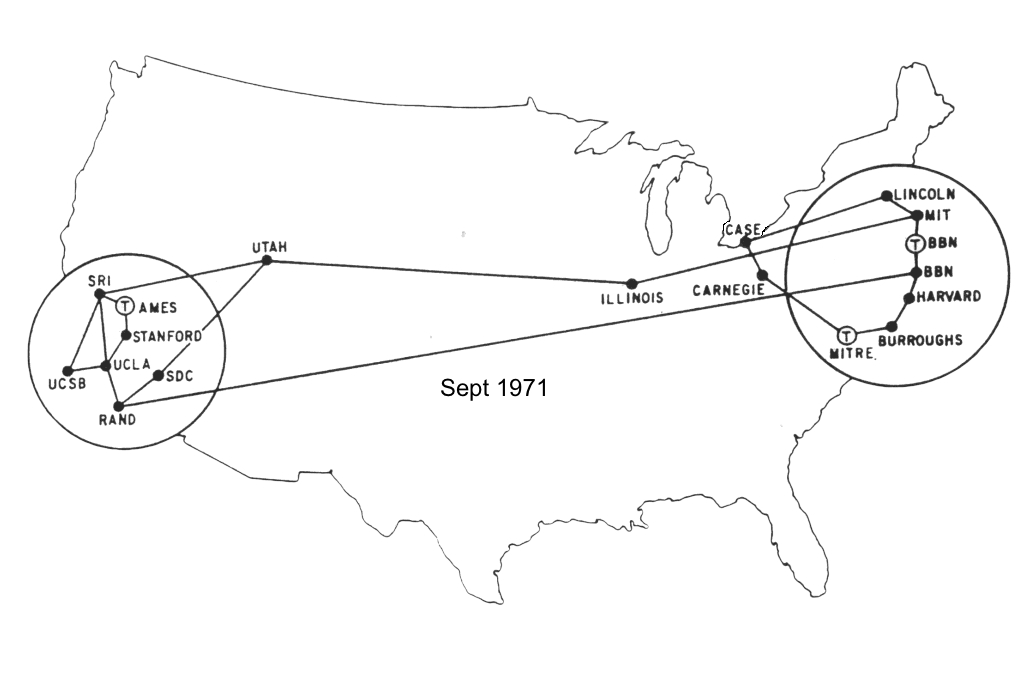 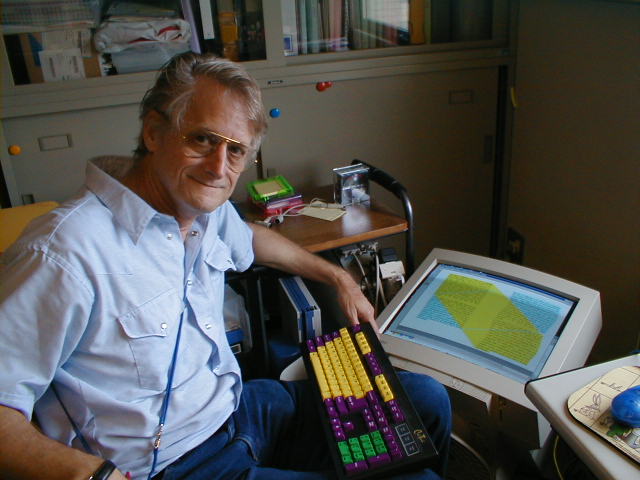 1970
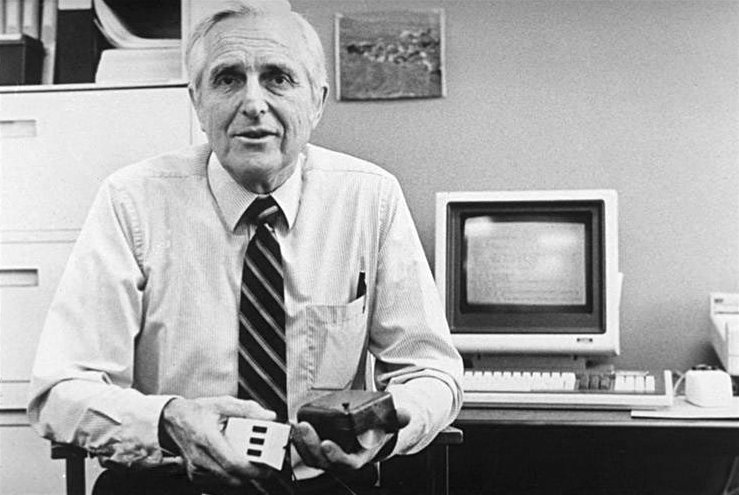 1960
Hypertext Pioneers
1950
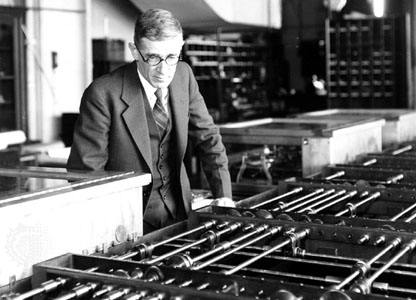 1940
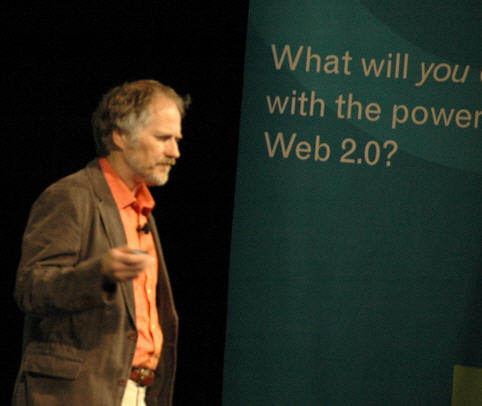 Web 2.0
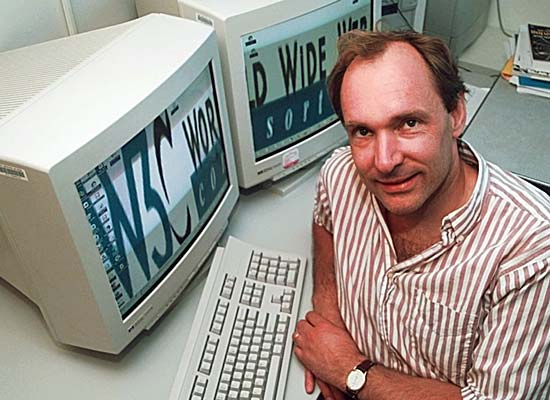 2000
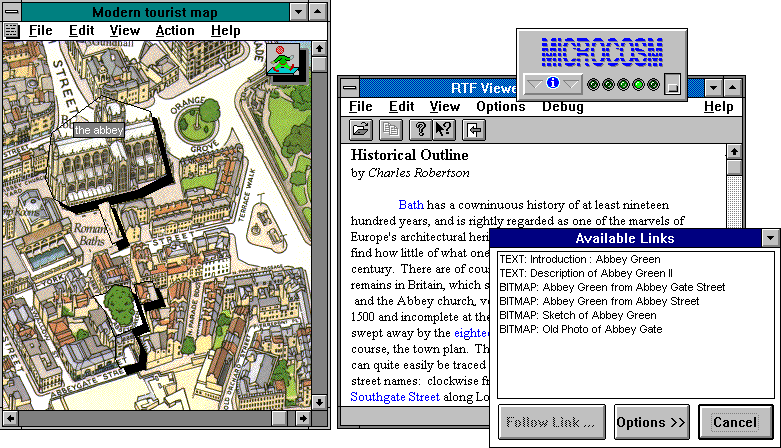 Web 1.0
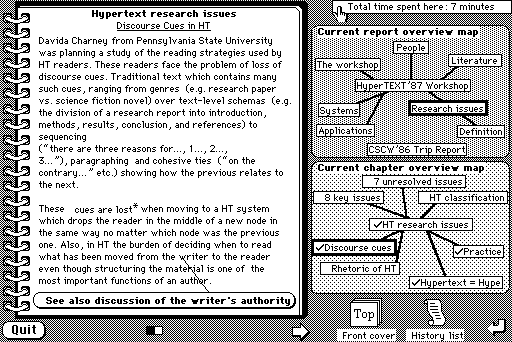 1990
Hypertext
Internet
1980
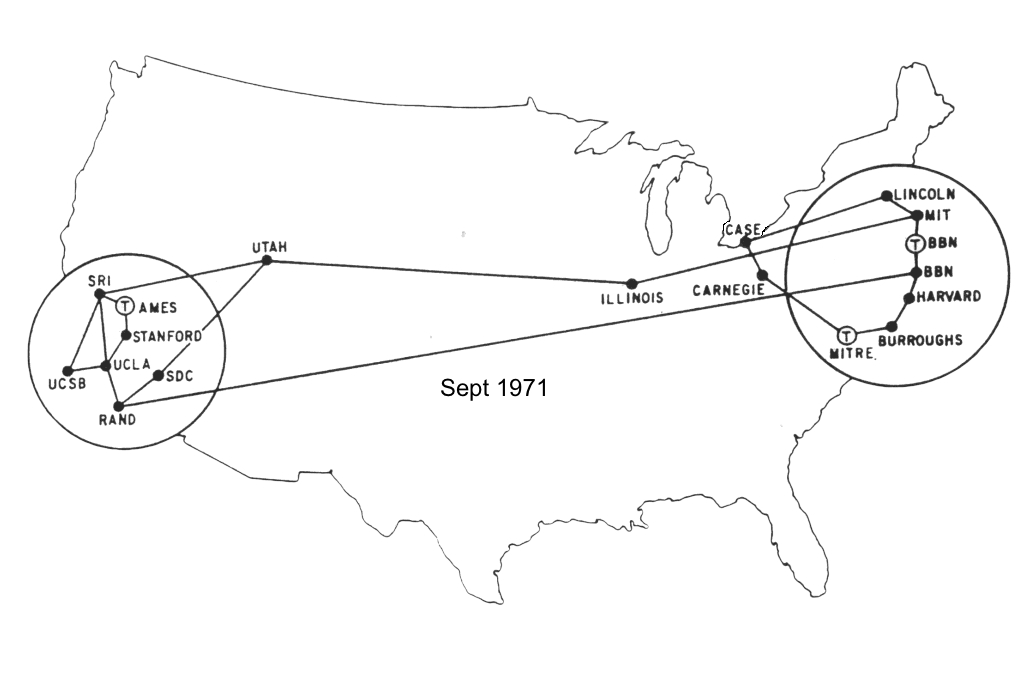 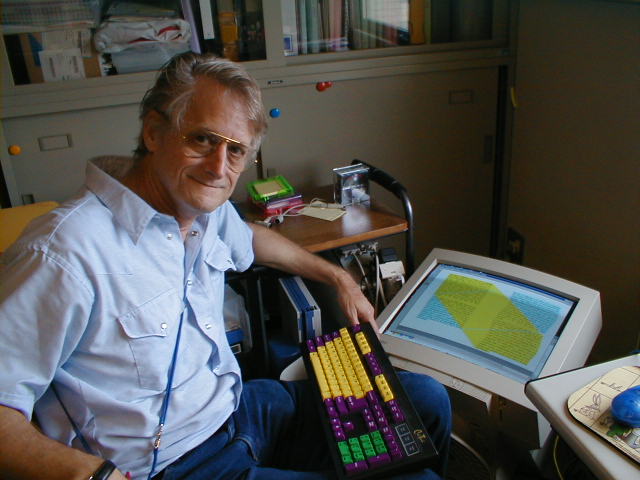 1970
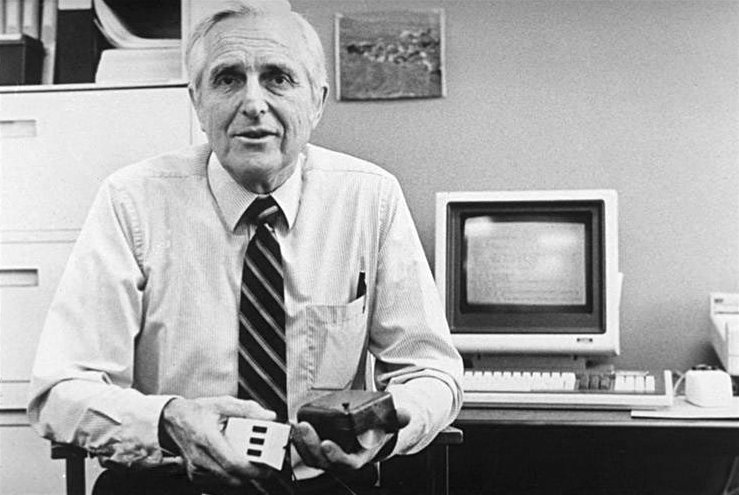 1960
Hypertext Pioneers
What about Social Networks?
1950
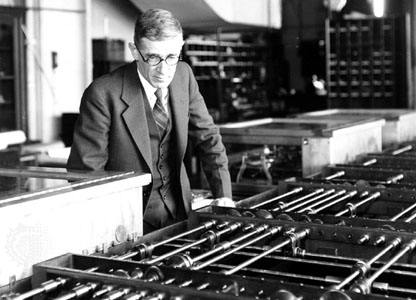 1940
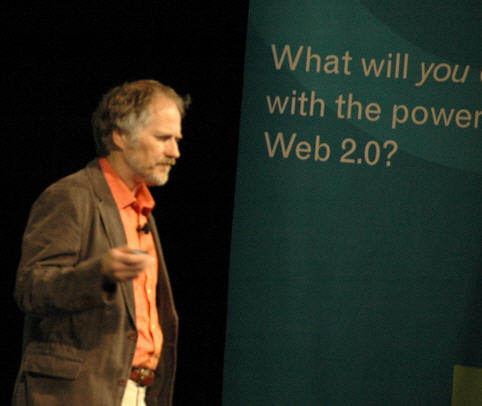 Web 2.0
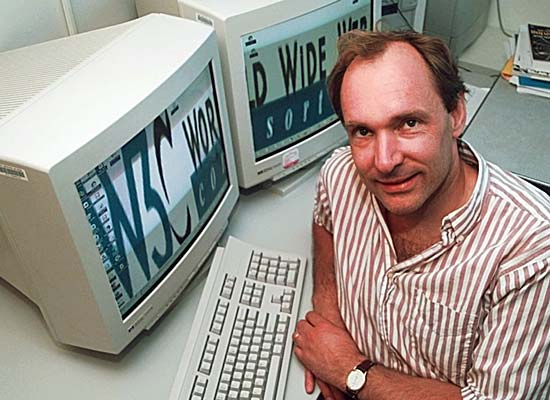 2000
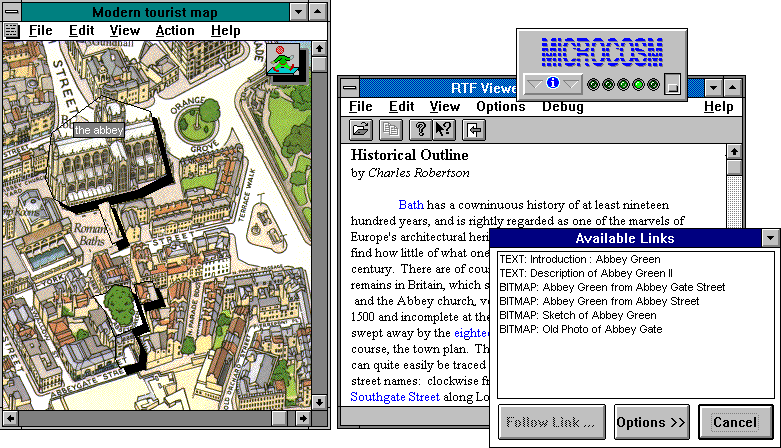 Web 1.0
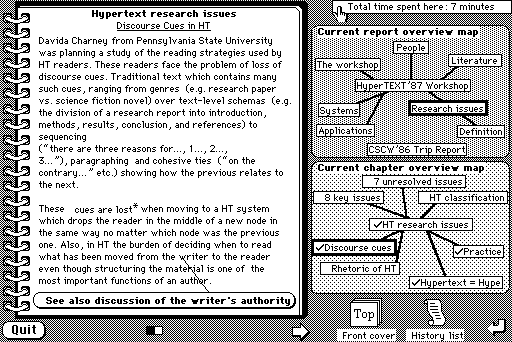 1990
Hypertext
Internet
1980
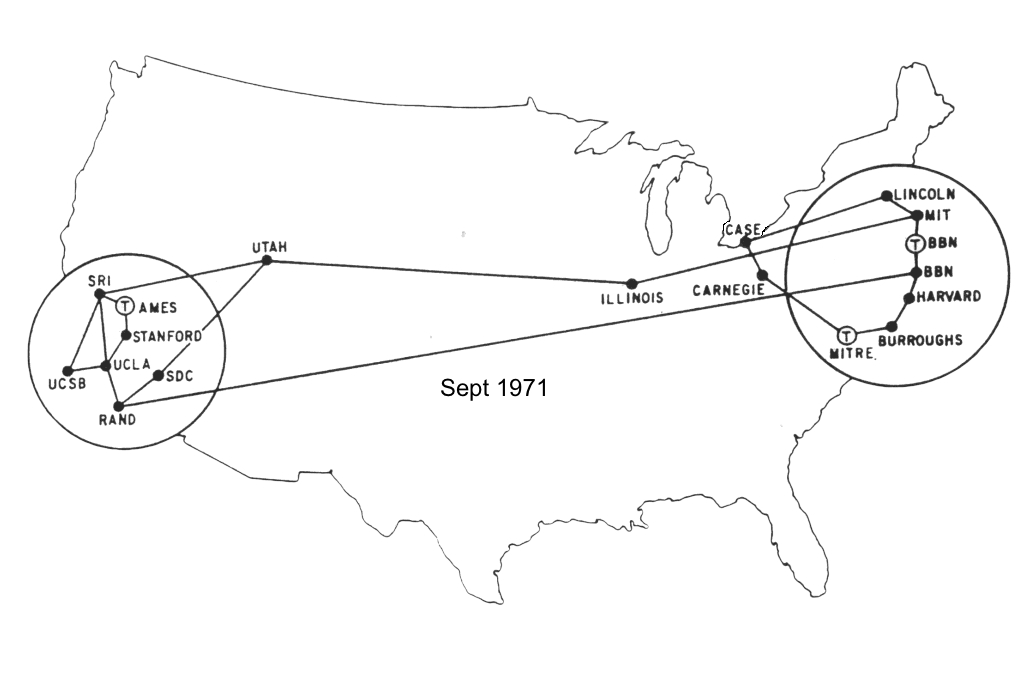 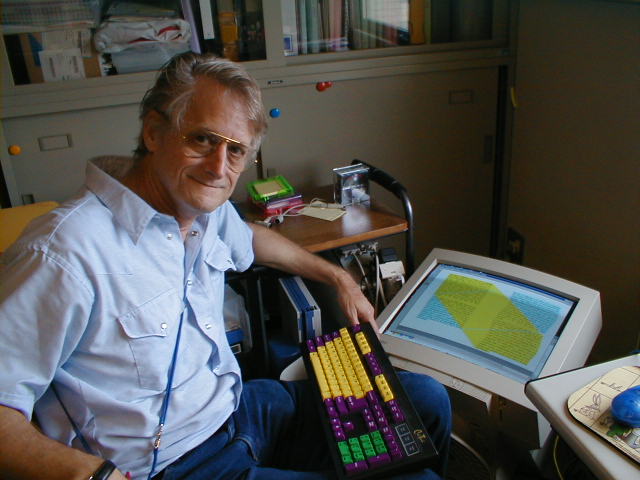 Community 
Memory
1973
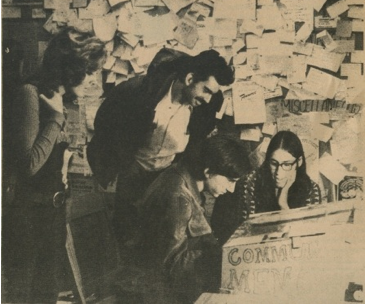 1970
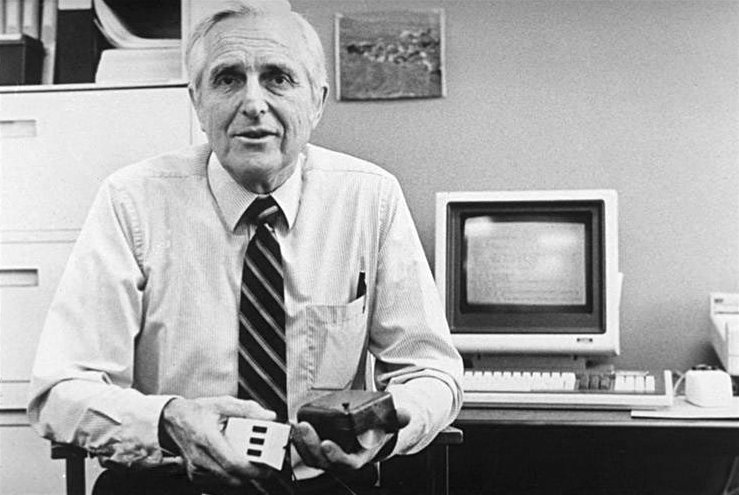 1960
Hypertext Pioneers
What about Social Networks?
1950
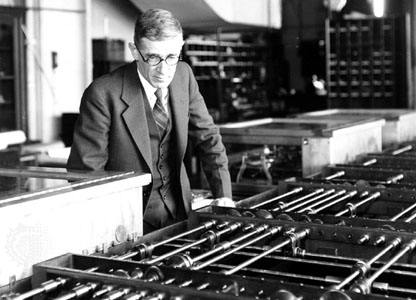 1940
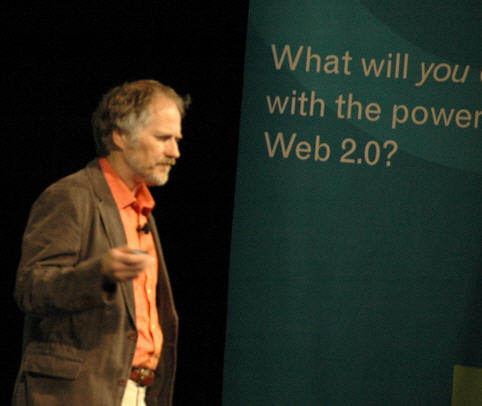 Web 2.0
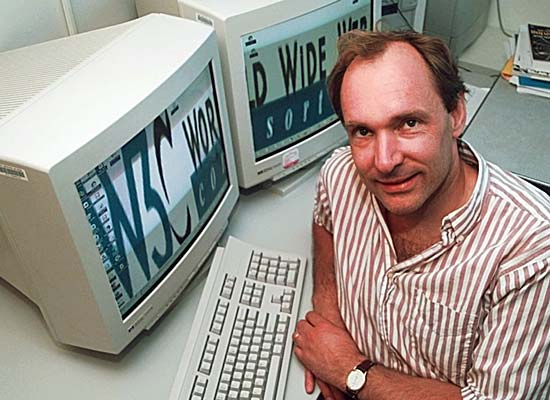 2000
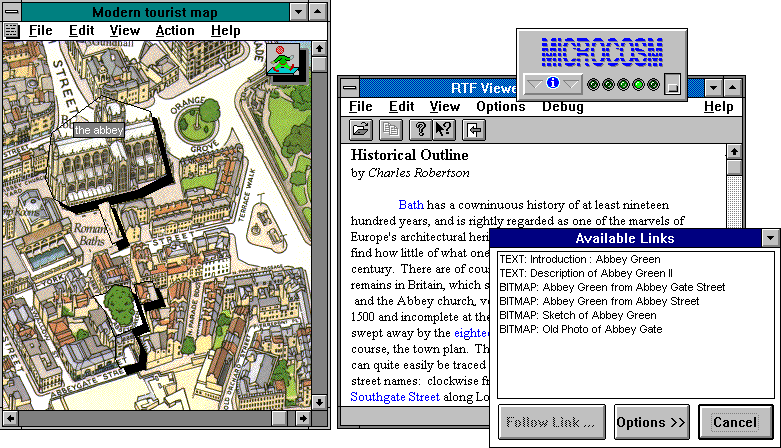 Web 1.0
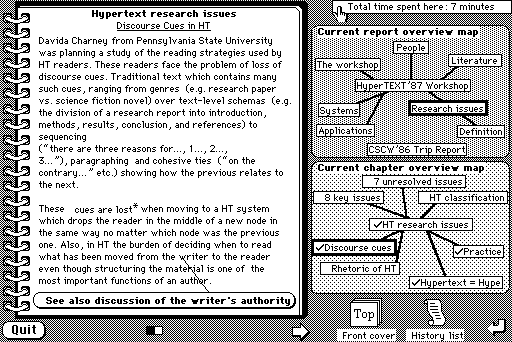 1990
Hypertext
Internet
Usenet 1980
1980
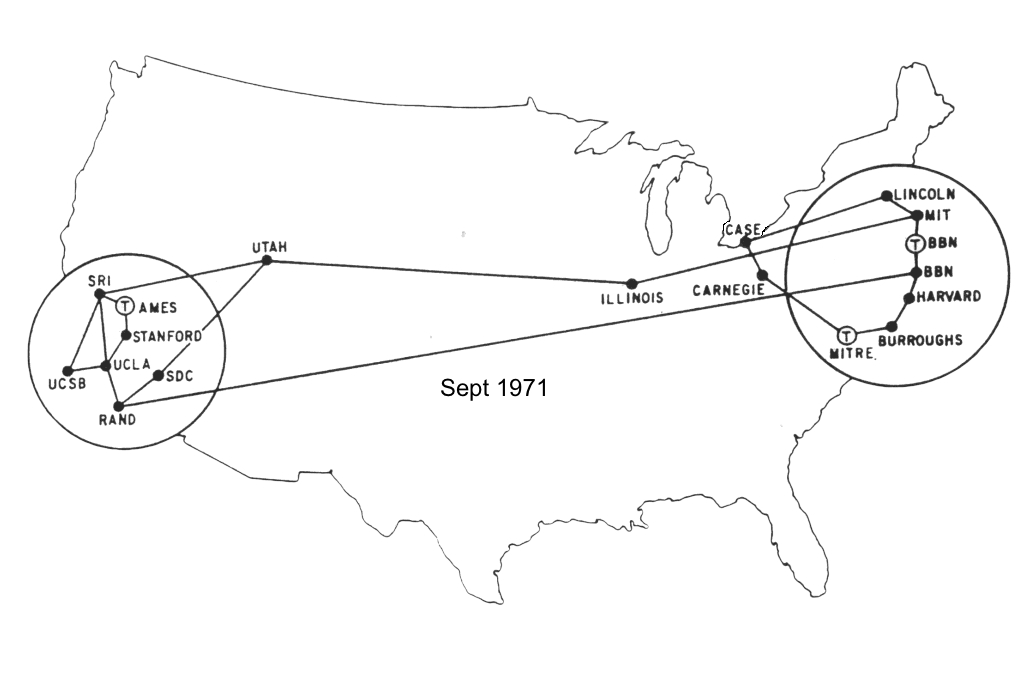 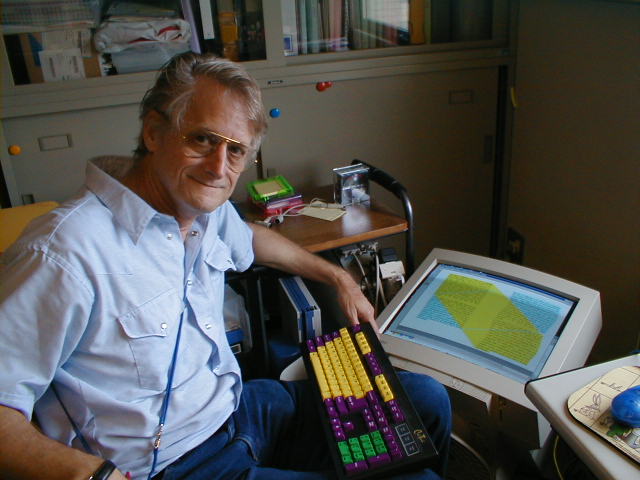 BBS 1978
Community 
Memory
1973
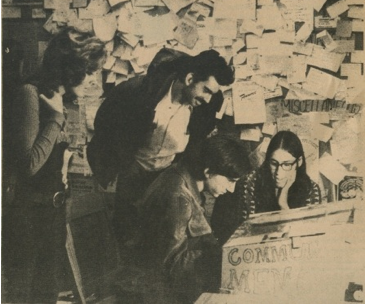 1970
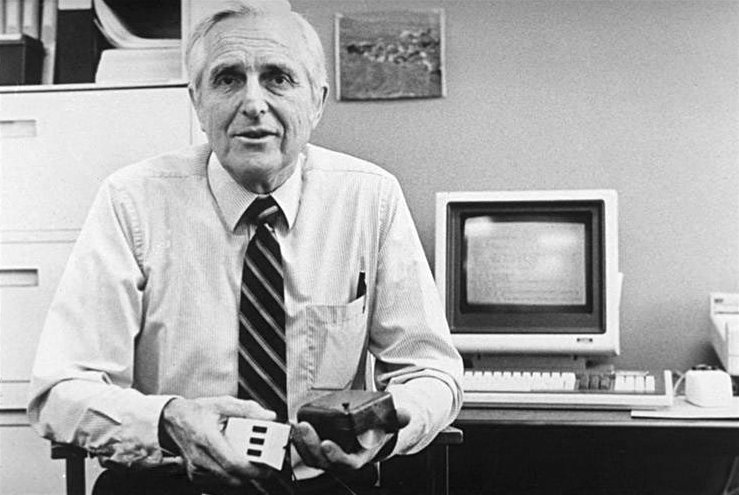 1960
Hypertext Pioneers
What about Social Networks?
1950
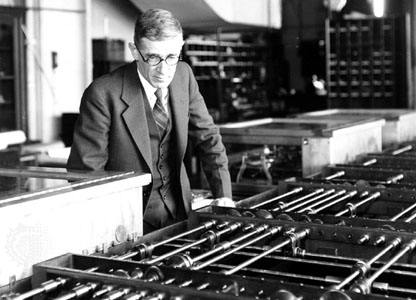 1940
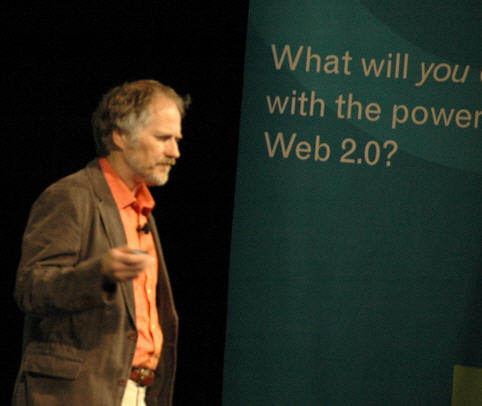 Web 2.0
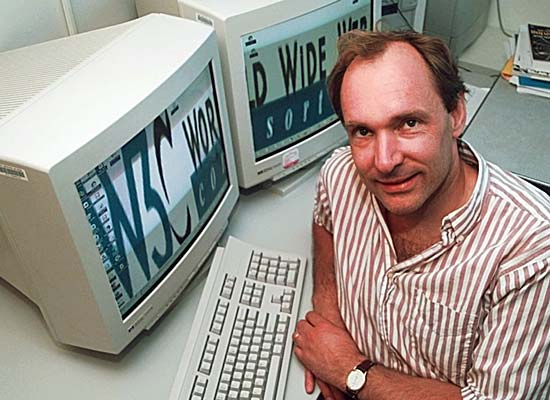 2000
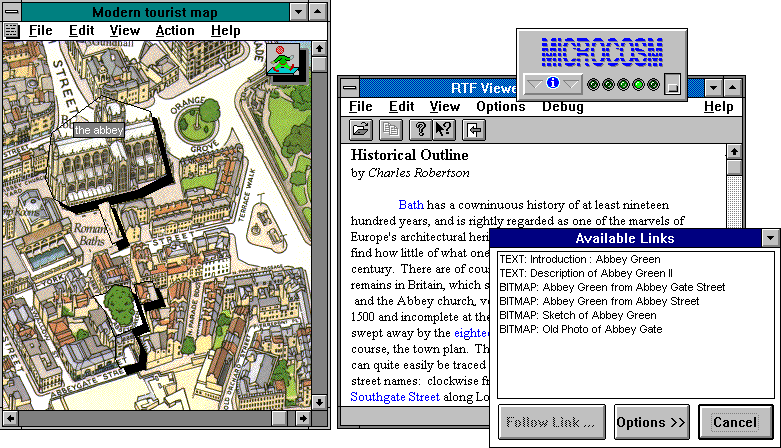 Web 1.0
BuddyLists and Blogrolls
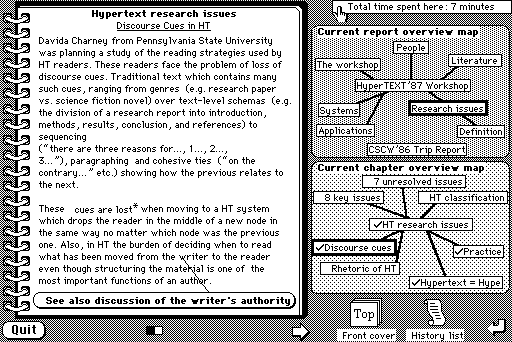 1990
Hypertext
Internet
Usenet 1980
1980
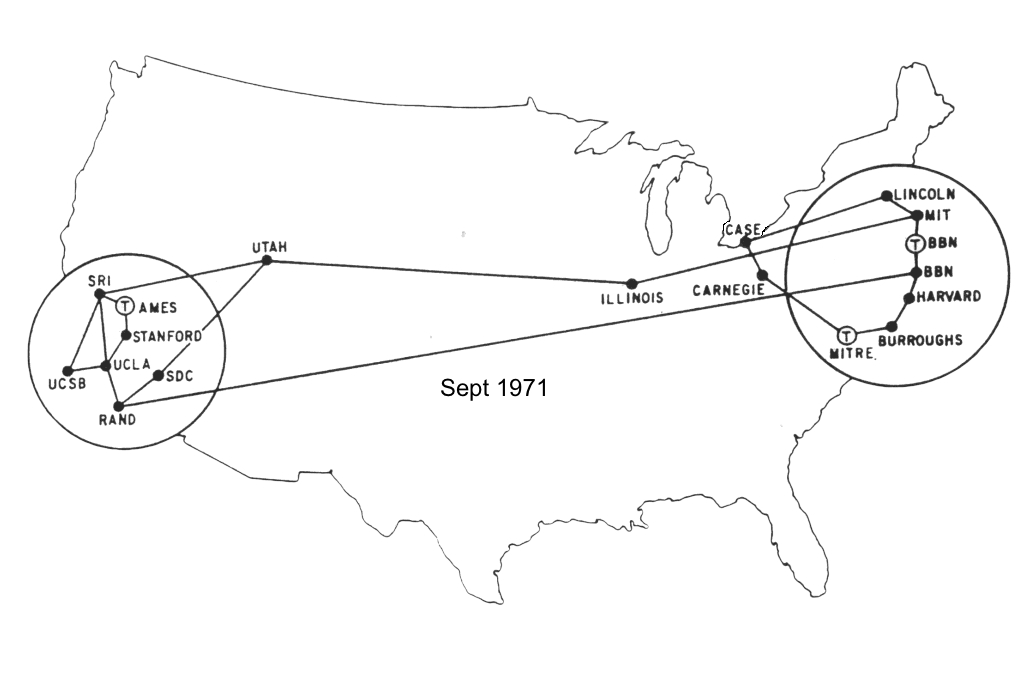 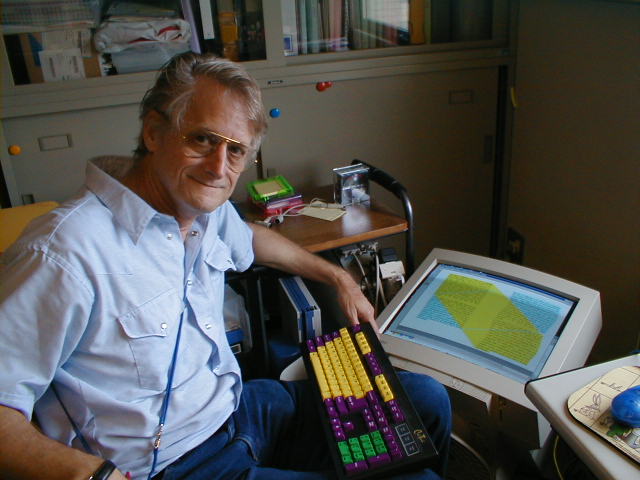 BBS 1978
Community 
Memory
1973
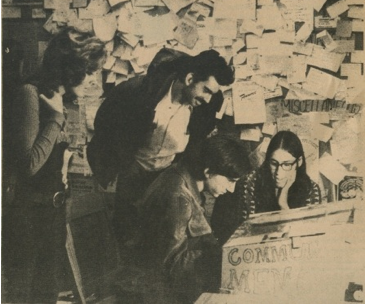 1970
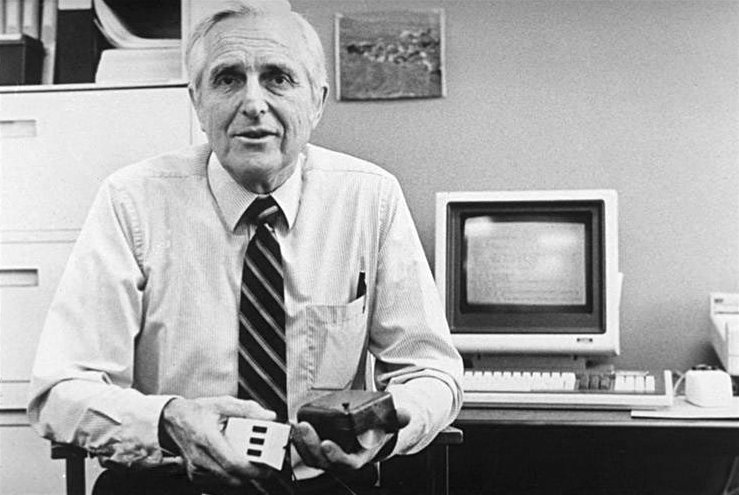 1960
Hypertext Pioneers
What about Social Networks?
1950
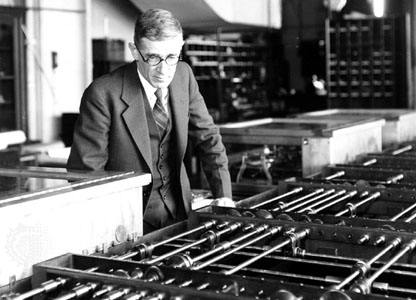 1940
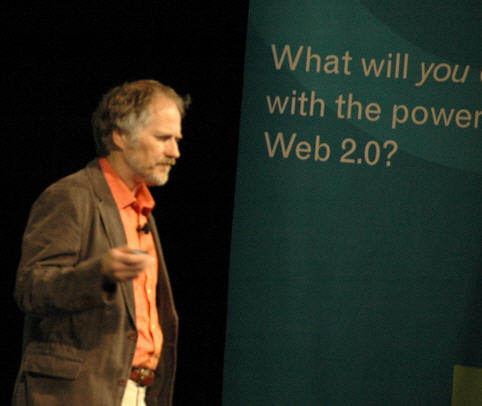 Web 2.0
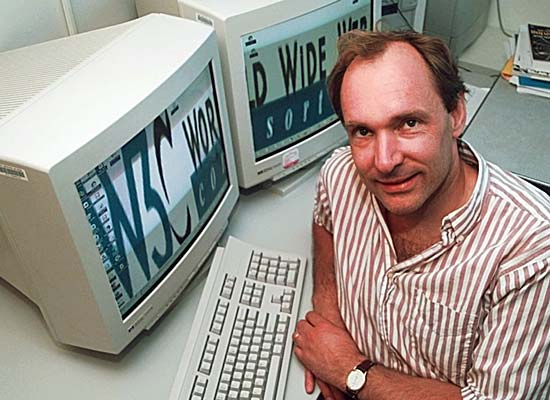 2000
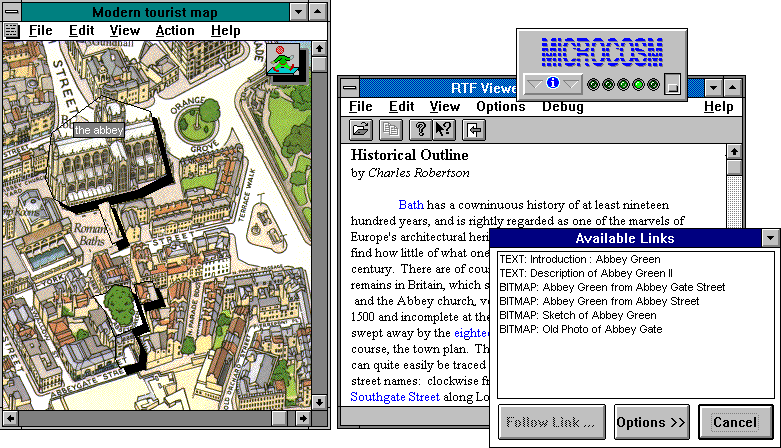 Sixdegrees 1997
Web 1.0
BuddyLists and Blogrolls
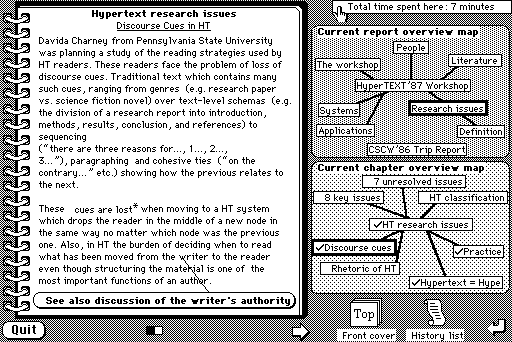 1990
Hypertext
Internet
Usenet 1980
1980
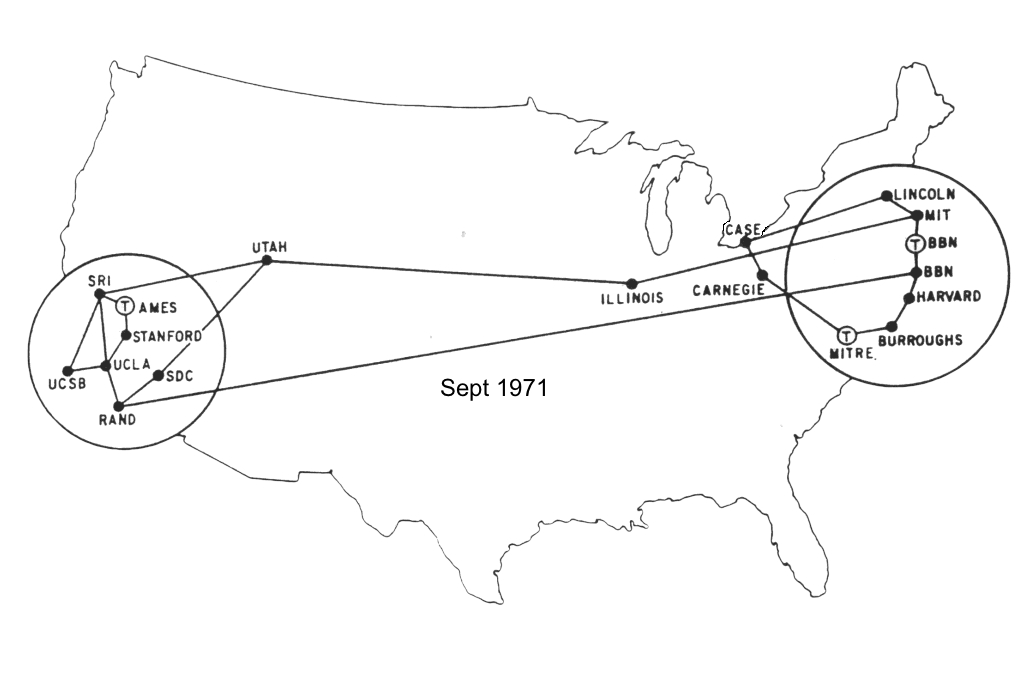 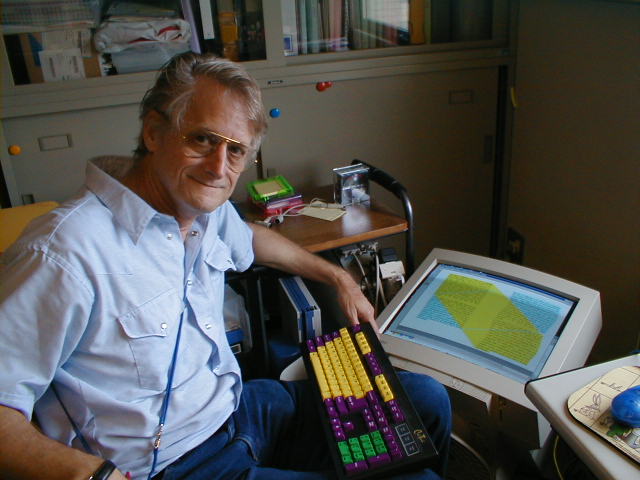 BBS 1978
Community 
Memory
1973
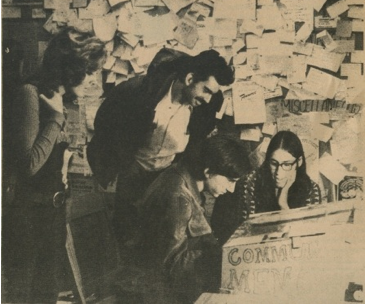 1970
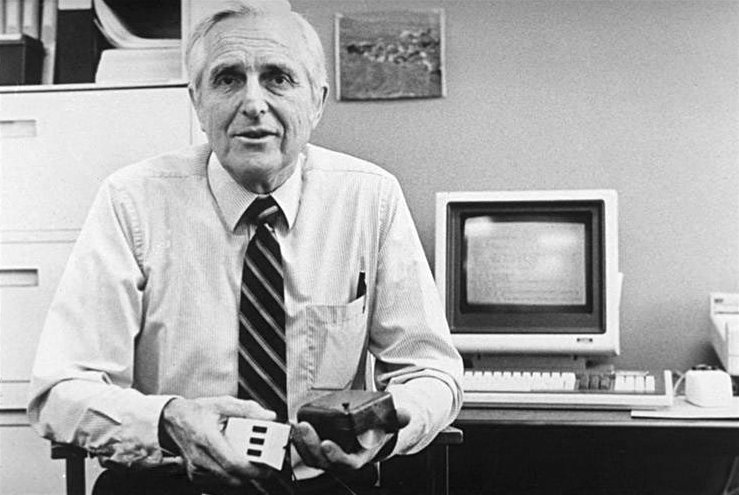 1960
Hypertext Pioneers
What about Social Networks?
1950
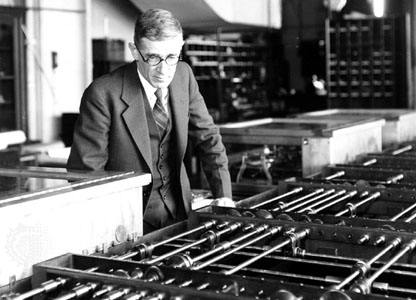 1940
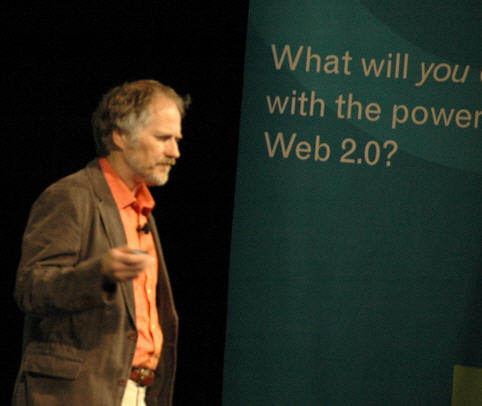 Web 2.0
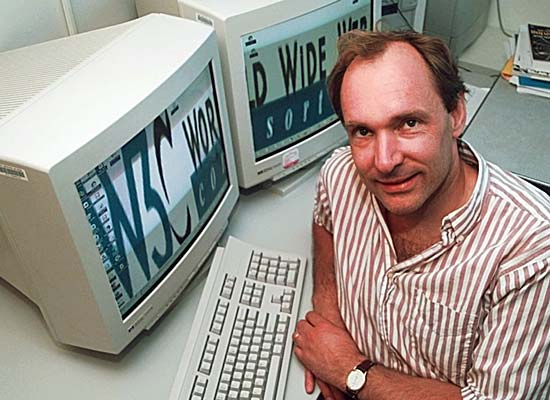 MySpace, Del.icio.us 2003
2000
Friendster 2002
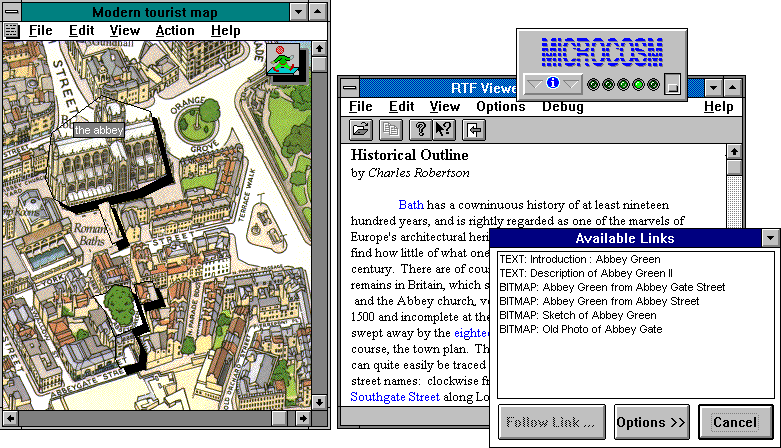 Sixdegrees 1997
Web 1.0
BuddyLists and Blogrolls
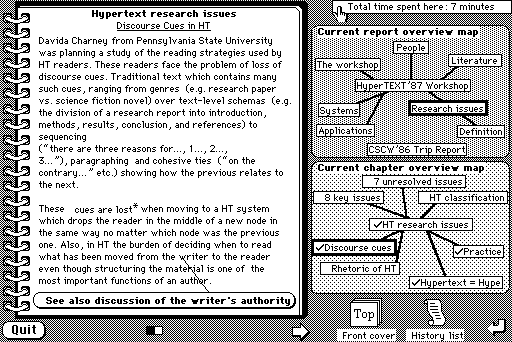 1990
Hypertext
Internet
Usenet 1980
1980
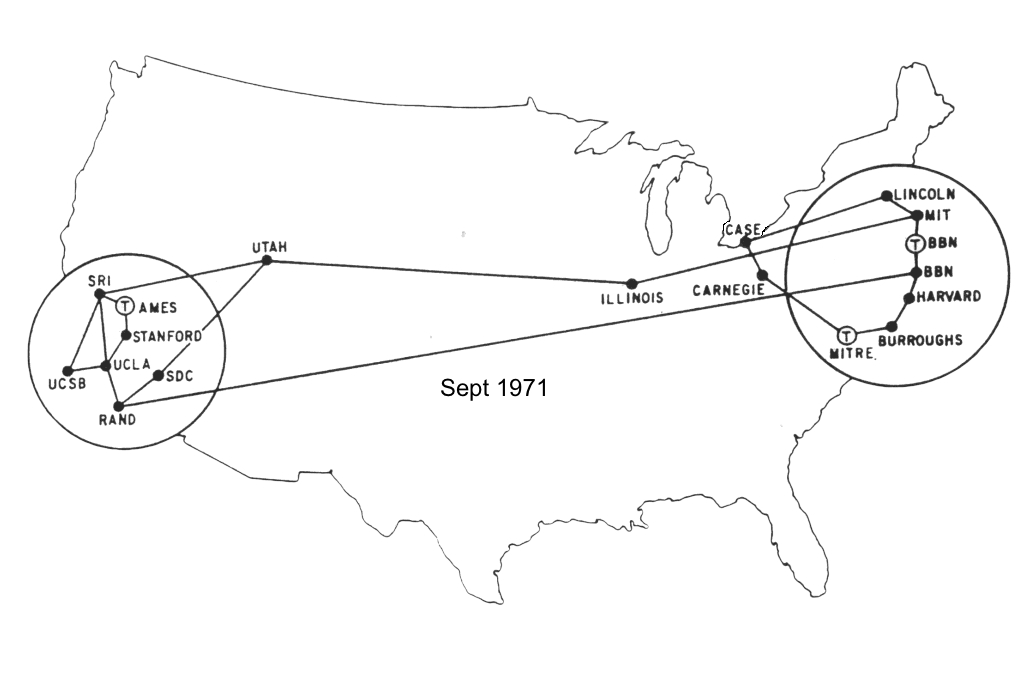 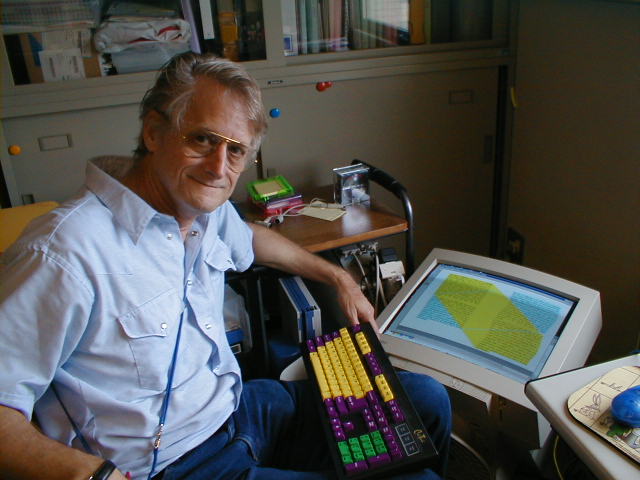 BBS 1978
Community 
Memory
1973
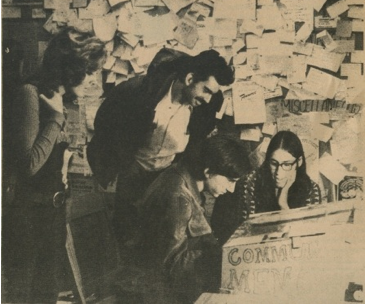 1970
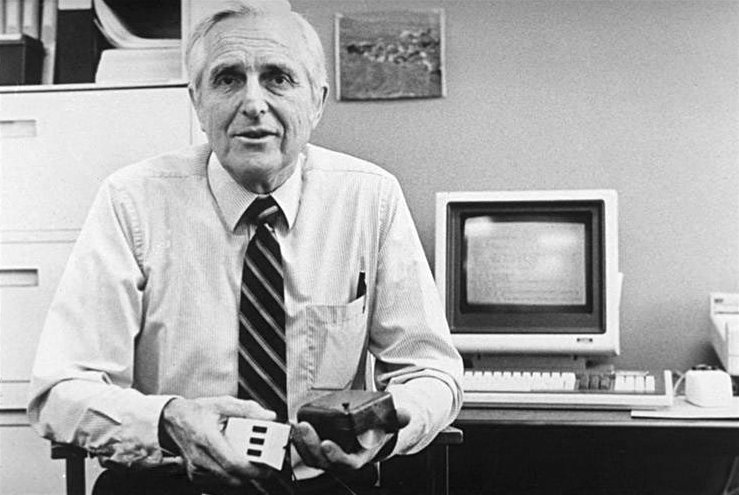 1960
Hypertext Pioneers
What about Social Networks?
1950
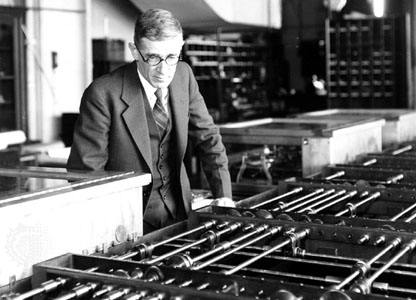 1940
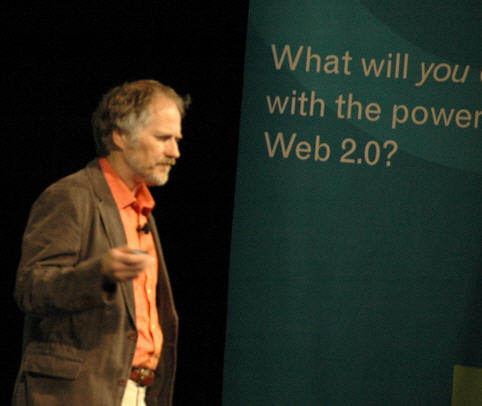 Web 2.0
Facebook, Orkut, Digg 2004
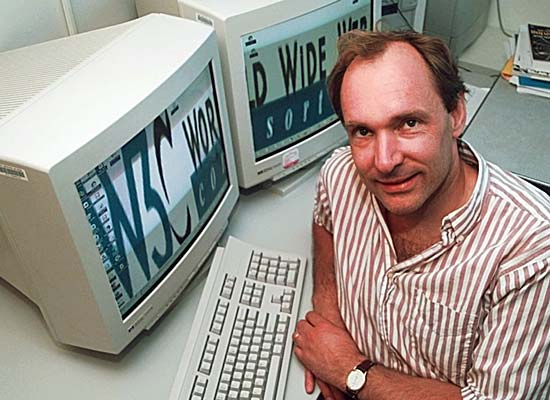 MySpace, Del.icio.us 2003
2000
Friendster 2002
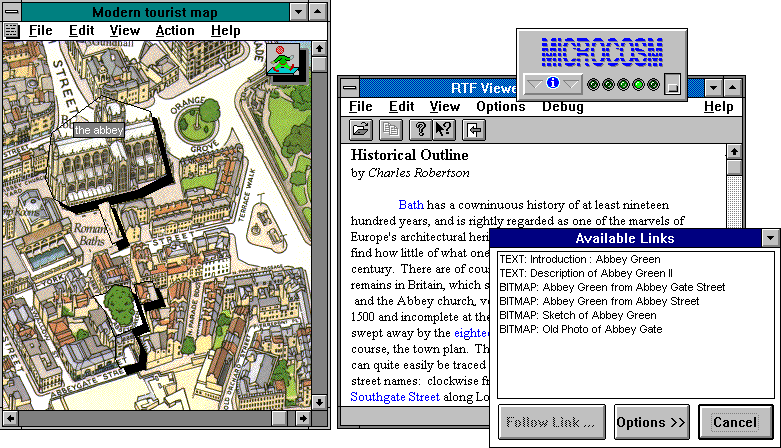 Sixdegrees 1997
Web 1.0
BuddyLists and Blogrolls
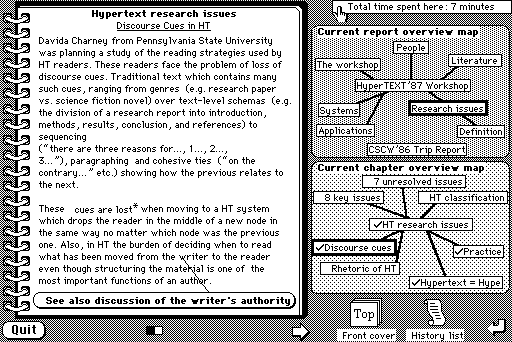 1990
Hypertext
Internet
Usenet 1980
1980
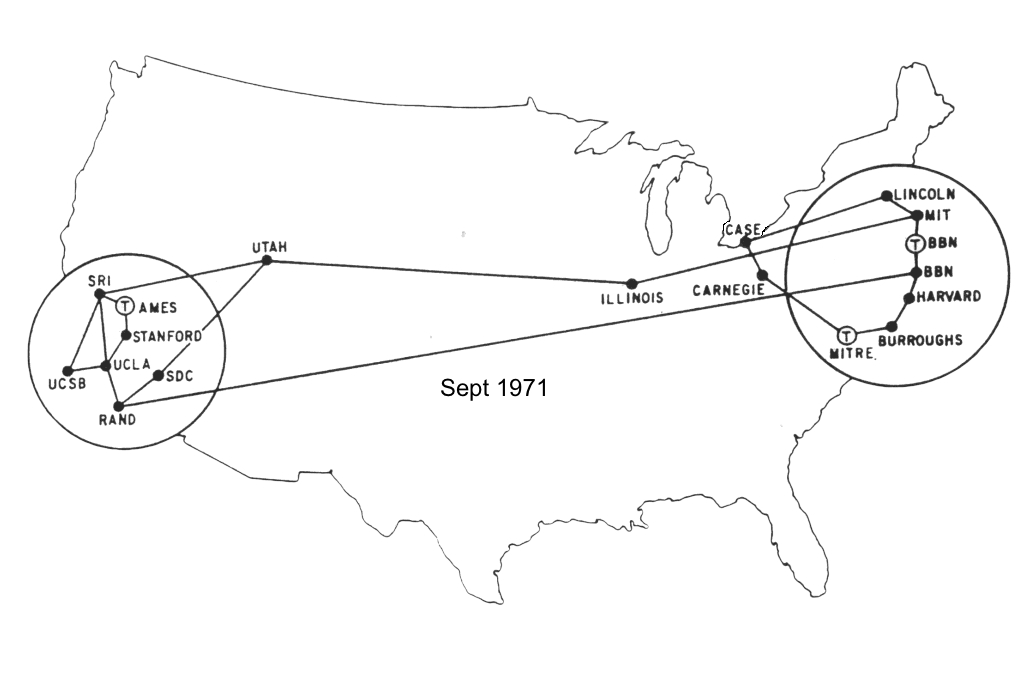 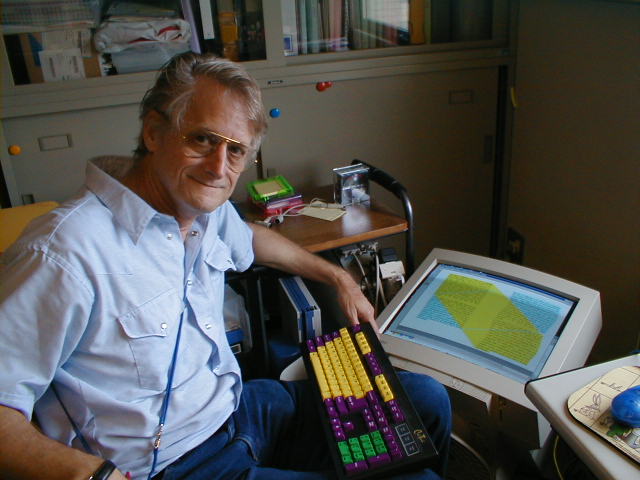 BBS 1978
Community 
Memory
1973
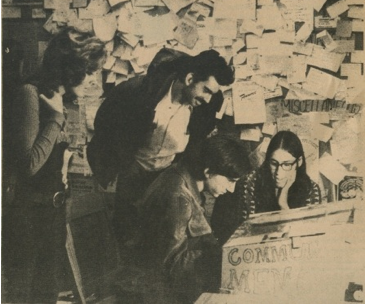 1970
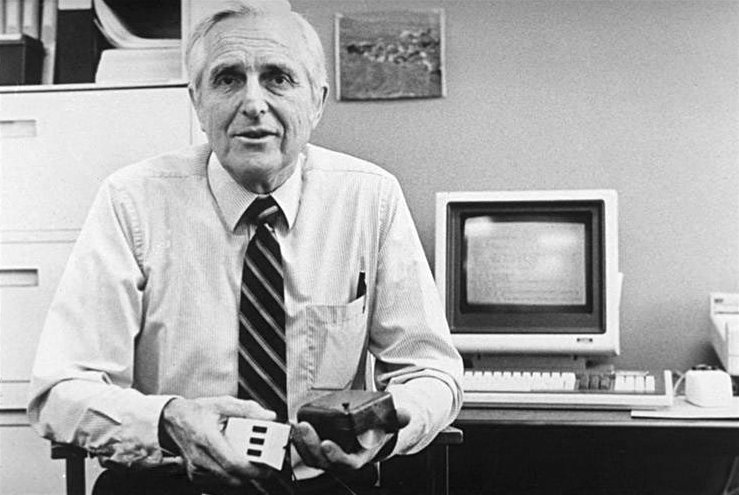 1960
Hypertext Pioneers
What about Social Networks?
1950
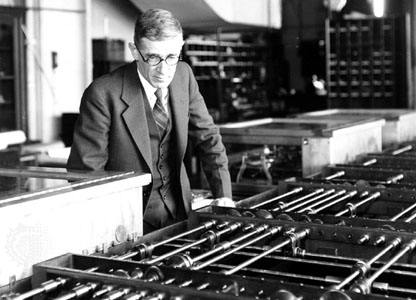 1940
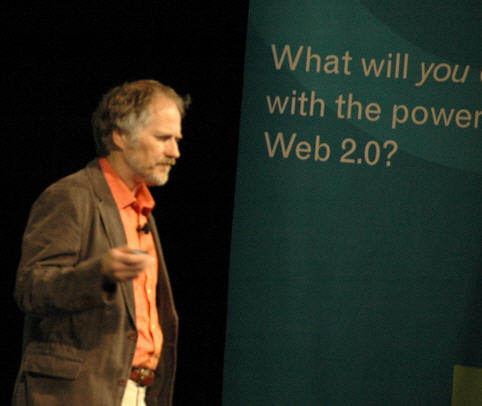 Web 2.0
YouTube 2005, Twitter 2006, Tumblr 2007
Facebook, Orkut, Digg 2004
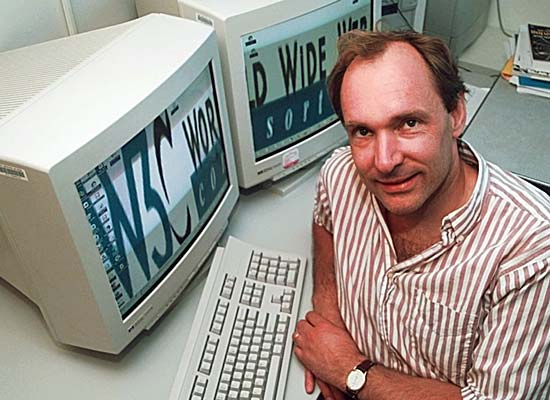 MySpace, Del.icio.us 2003
2000
Friendster 2002
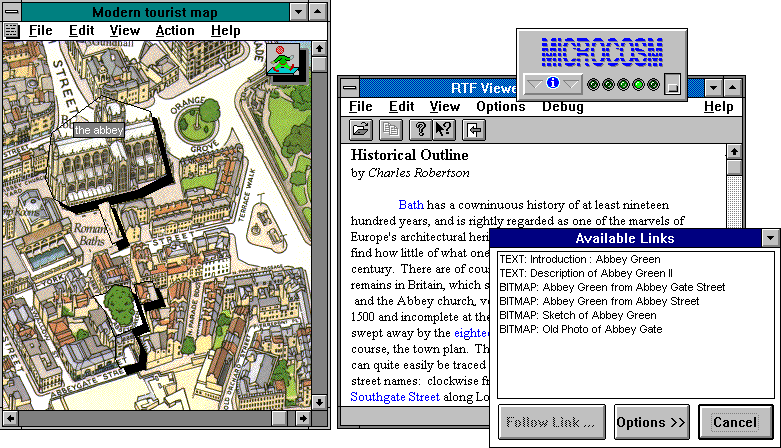 Sixdegrees 1997
Web 1.0
BuddyLists and Blogrolls
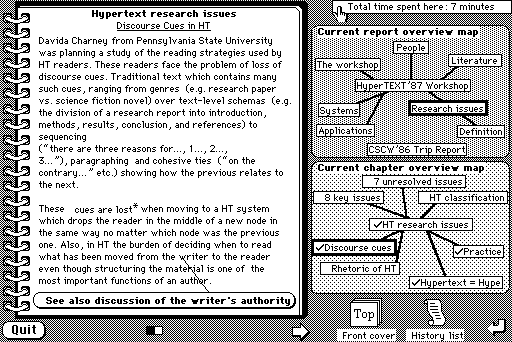 1990
Hypertext
Internet
Usenet 1980
1980
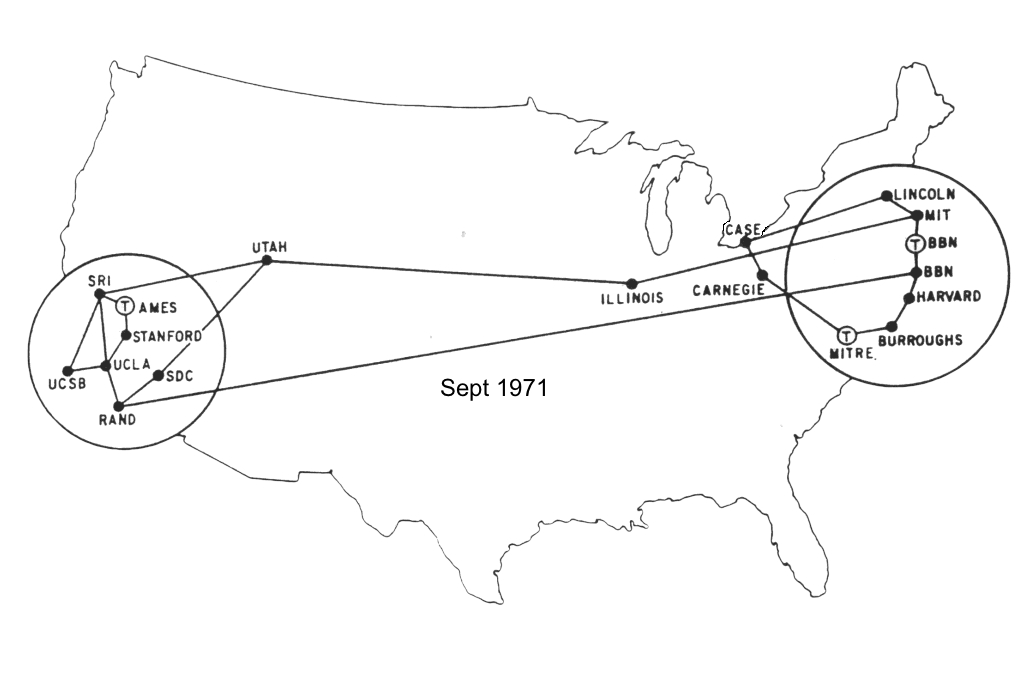 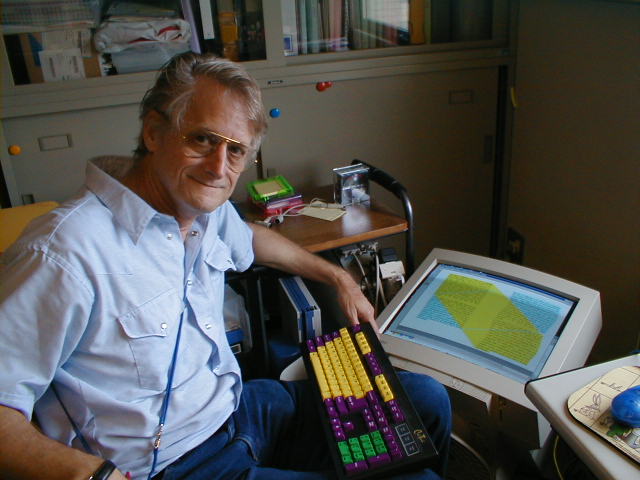 BBS 1978
Community 
Memory
1973
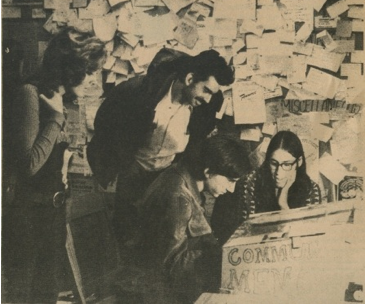 1970
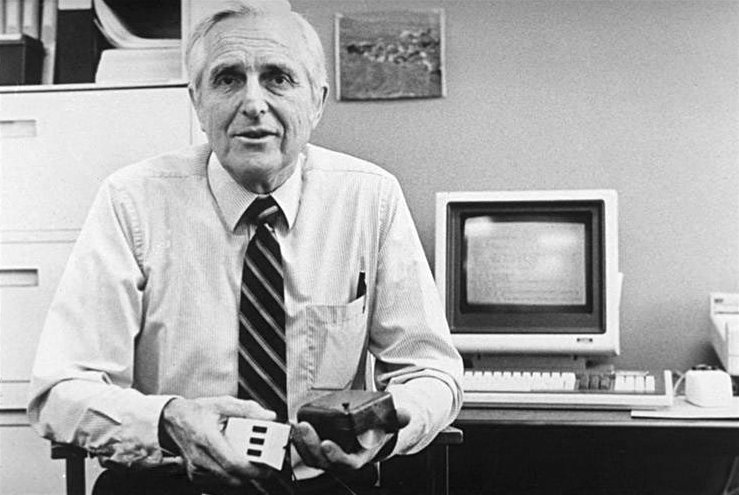 1960
Hypertext Pioneers
What about Social Networks?
1950
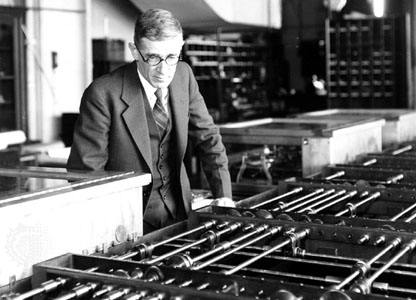 1940
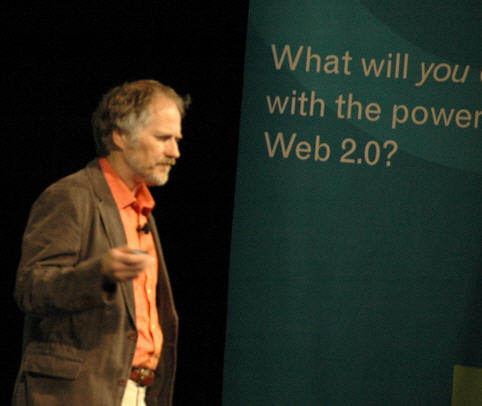 FourSquare, Gowalla , Renren, Sina Weibo 2009
Web 2.0
YouTube 2005, Twitter 2006, Tumblr 2007
Facebook, Orkut, Digg 2004
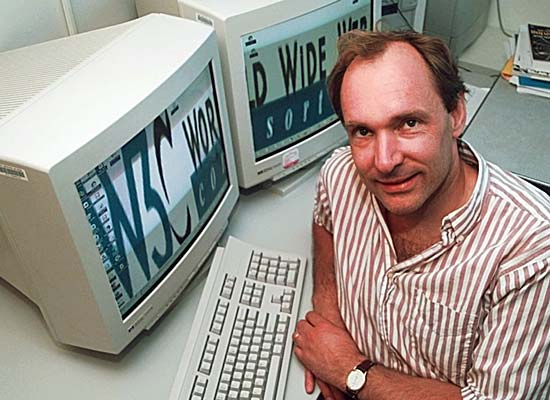 MySpace, Del.icio.us 2003
2000
Friendster 2002
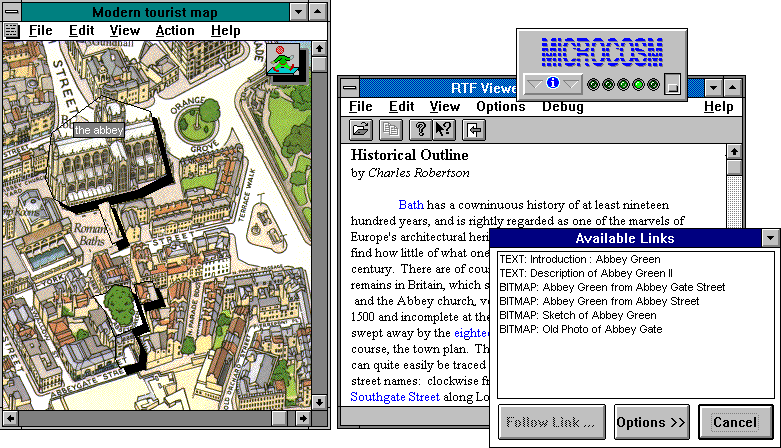 Sixdegrees 1997
Web 1.0
BuddyLists and Blogrolls
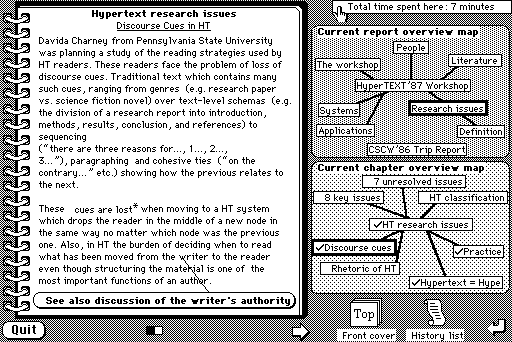 1990
Hypertext
Internet
Usenet 1980
1980
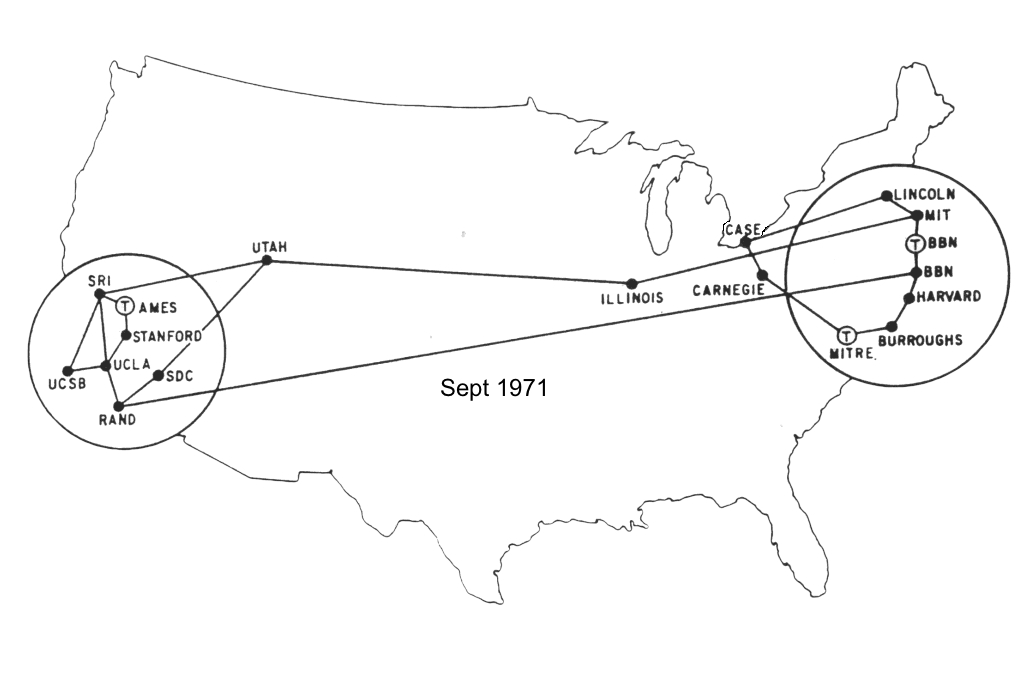 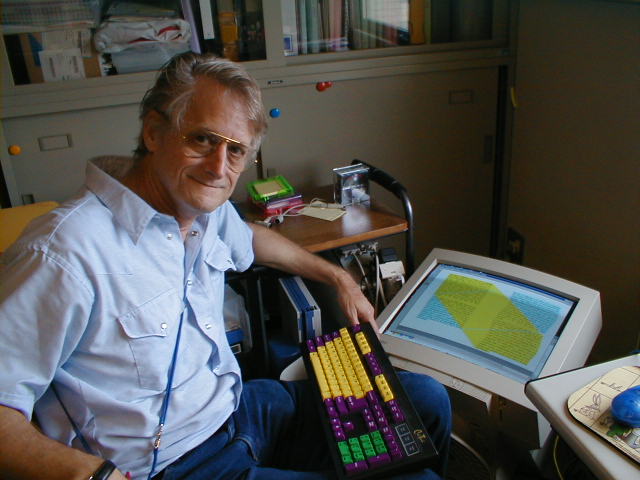 BBS 1978
Community 
Memory
1973
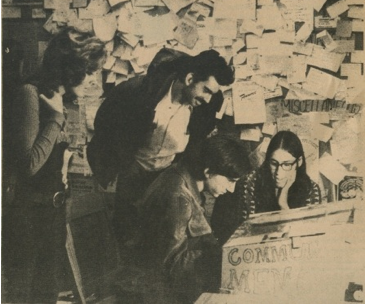 1970
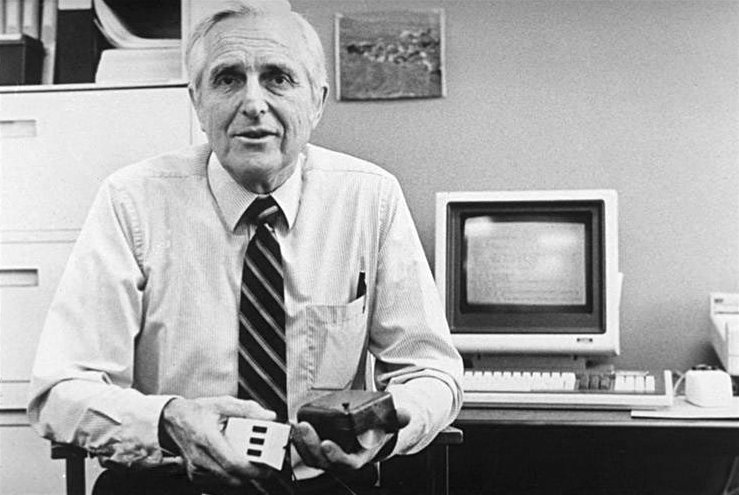 1960
Hypertext Pioneers
What about Social Networks?
1950
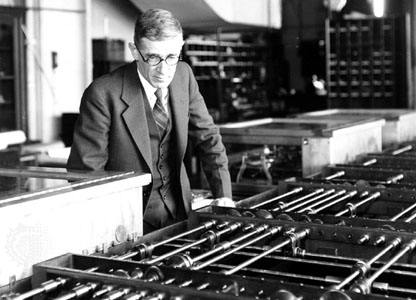 1940
SnapChat, WeChat, Google+ 2011, Vine 2013
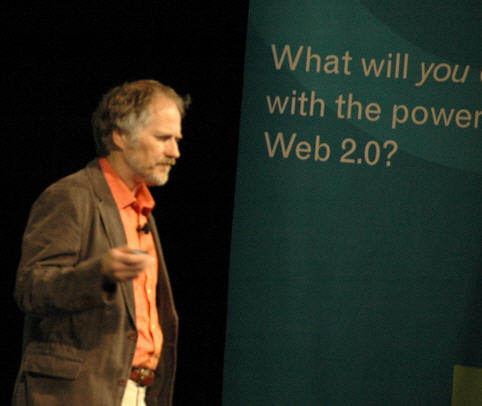 WhatsApp 2009, Pinterest, Instagram 2010
FourSquare, Gowalla , Renren, Sina Weibo 2009
Web 2.0
YouTube 2005, Twitter 2006, Tumblr 2007
Facebook, Orkut, Digg 2004
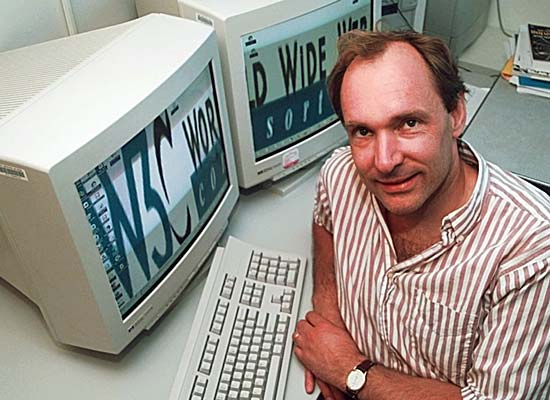 MySpace, Del.icio.us 2003
2000
Friendster 2002
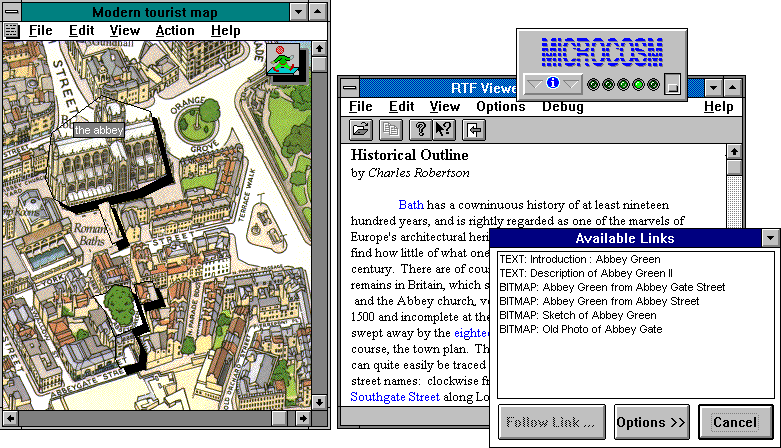 Sixdegrees 1997
Web 1.0
BuddyLists and Blogrolls
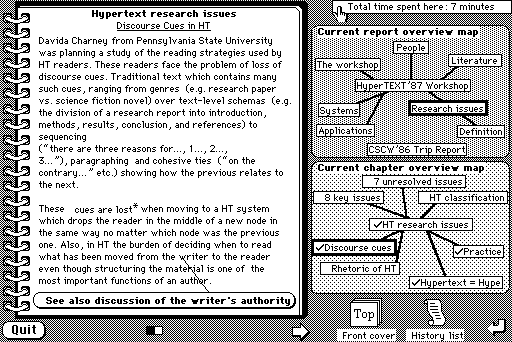 1990
Hypertext
Internet
Usenet 1980
1980
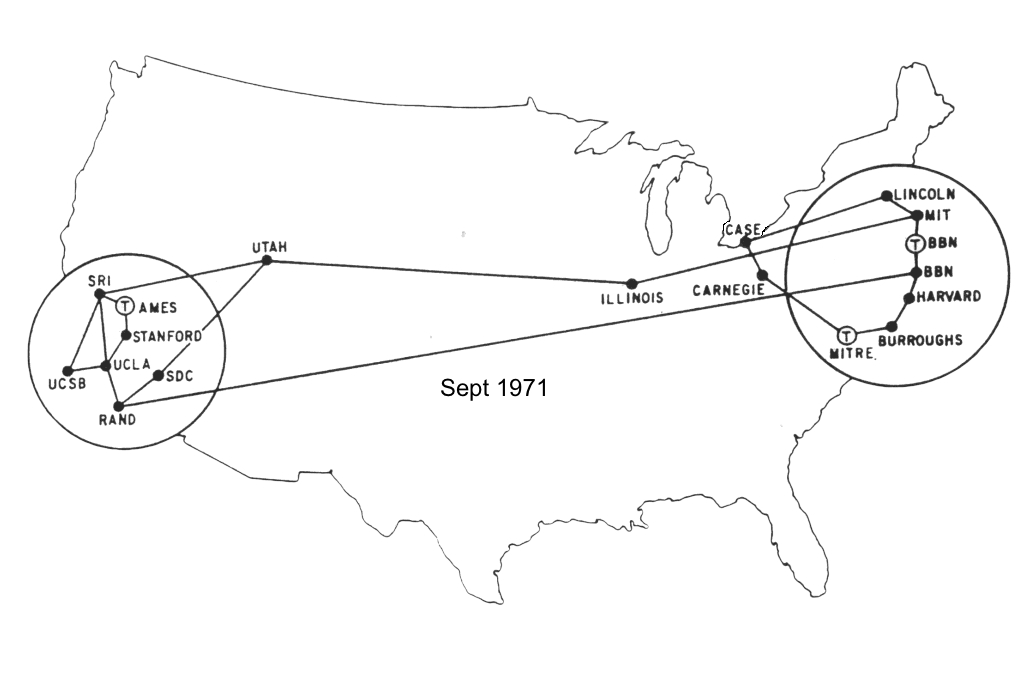 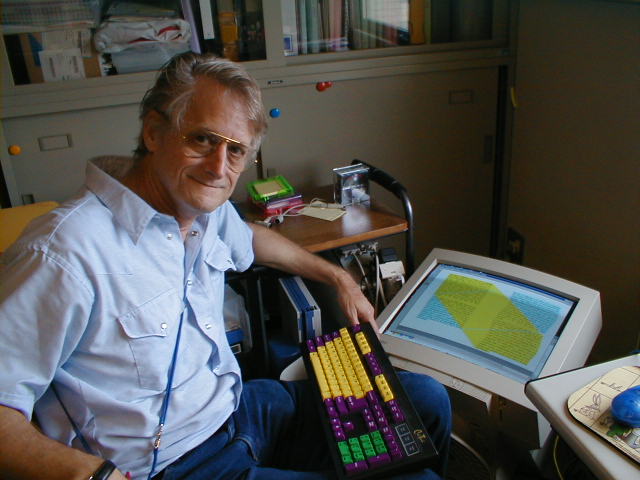 BBS 1978
Community 
Memory
1973
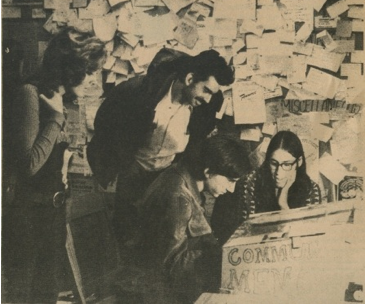 1970
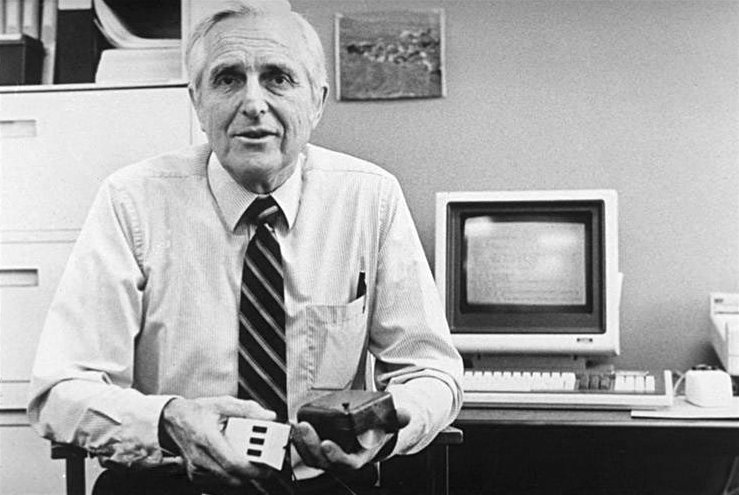 1960
Hypertext Pioneers
What about Social Networks?
1950
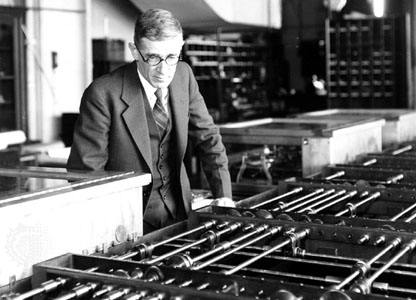 1940
Periscope, Facebook Live 2015
SnapChat, WeChat, Google+ 2011, Vine 2013
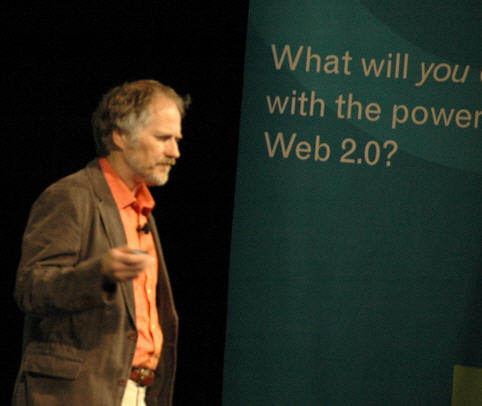 WhatsApp 2009, Pinterest, Instagram 2010
FourSquare, Gowalla , Renren, Sina Weibo 2009
Web 2.0
YouTube 2005, Twitter 2006, Tumblr 2007
Facebook, Orkut, Digg 2004
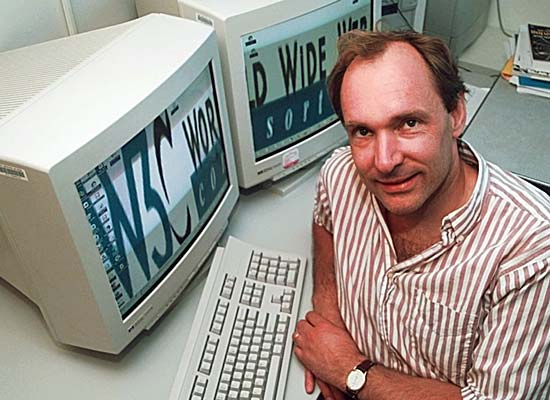 MySpace, Del.icio.us 2003
2000
Friendster 2002
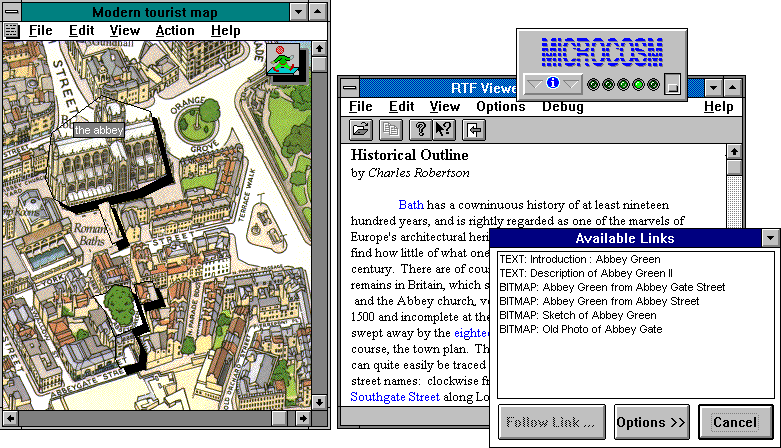 Sixdegrees 1997
Web 1.0
BuddyLists and Blogrolls
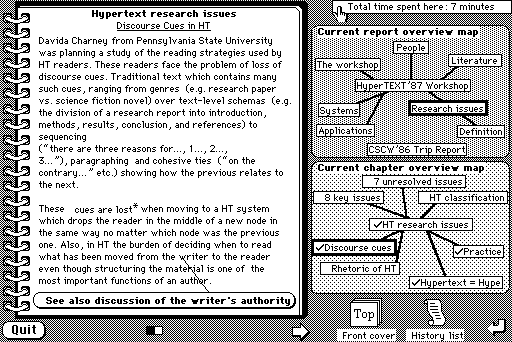 1990
Hypertext
Internet
Usenet 1980
1980
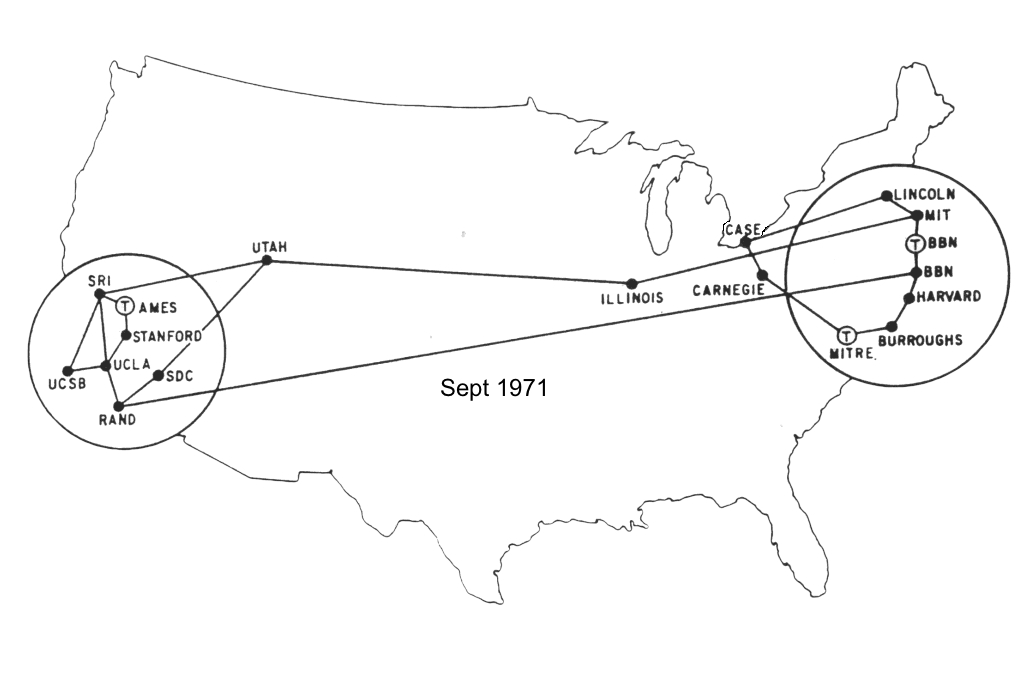 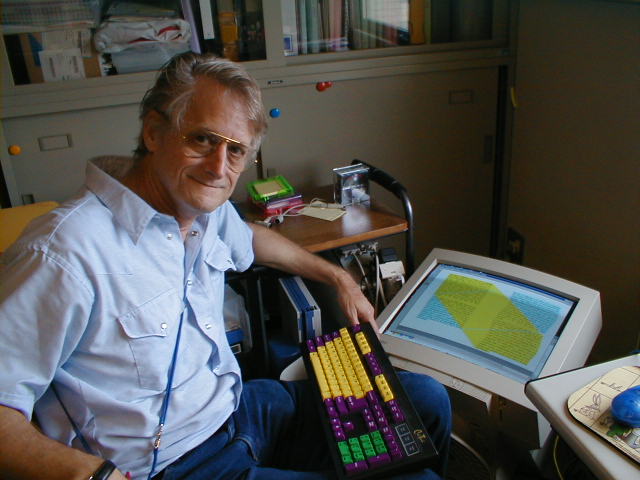 BBS 1978
Community 
Memory
1973
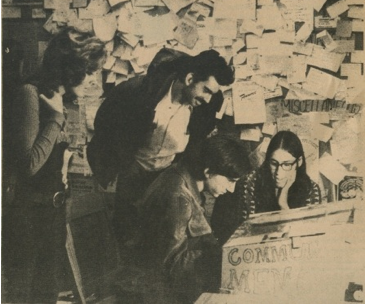 1970
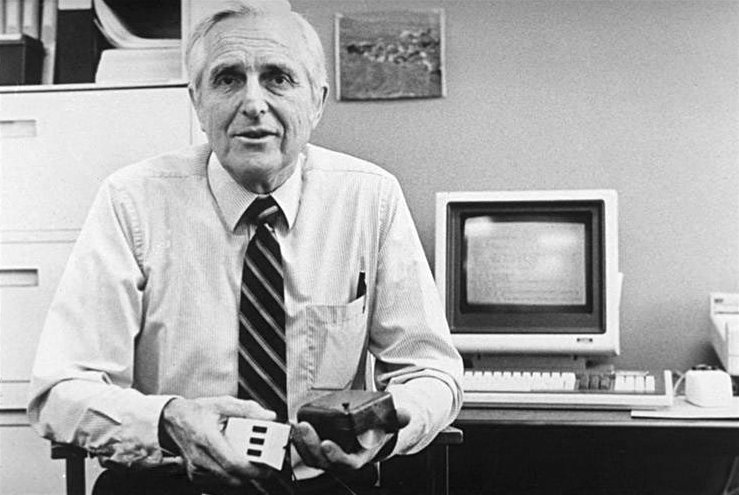 1960
Hypertext Pioneers
What about Social Networks?
1950
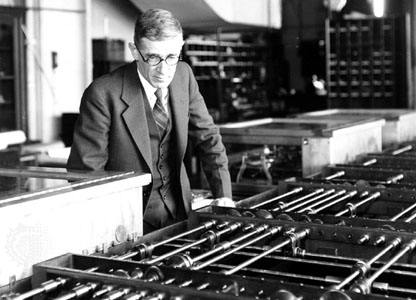 1940
Periscope, Facebook Live 2015
Web 3.0?
SnapChat, WeChat, Google+ 2011, Vine 2013
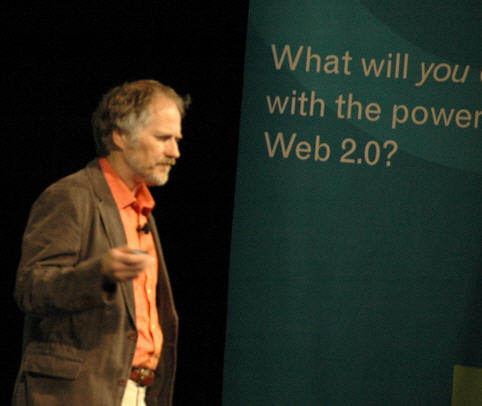 WhatsApp 2009, Pinterest, Instagram 2010
FourSquare, Gowalla , Renren, Sina Weibo 2009
Web 2.0
YouTube 2005, Twitter 2006, Tumblr 2007
Facebook, Orkut, Digg 2004
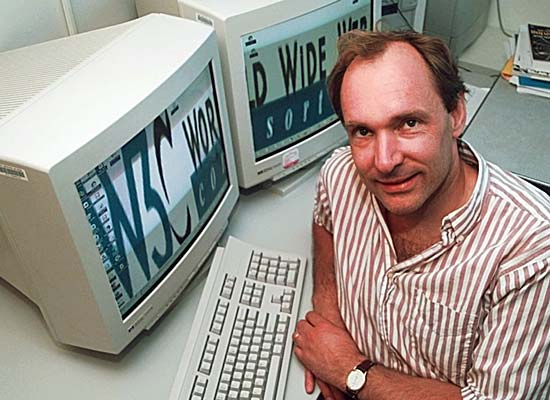 MySpace, Del.icio.us 2003
2000
Friendster 2002
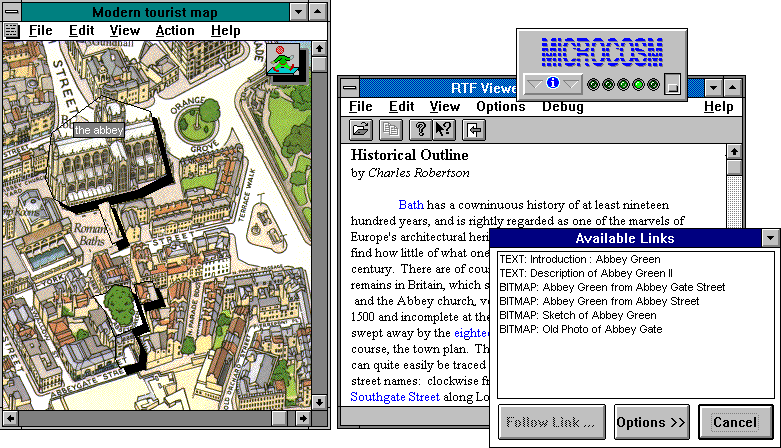 Sixdegrees 1997
Web 1.0
BuddyLists and Blogrolls
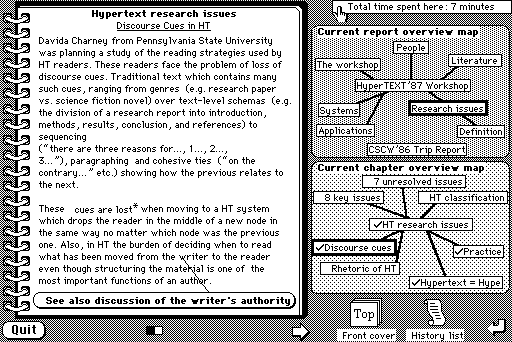 1990
Hypertext
Internet
Usenet 1980
1980
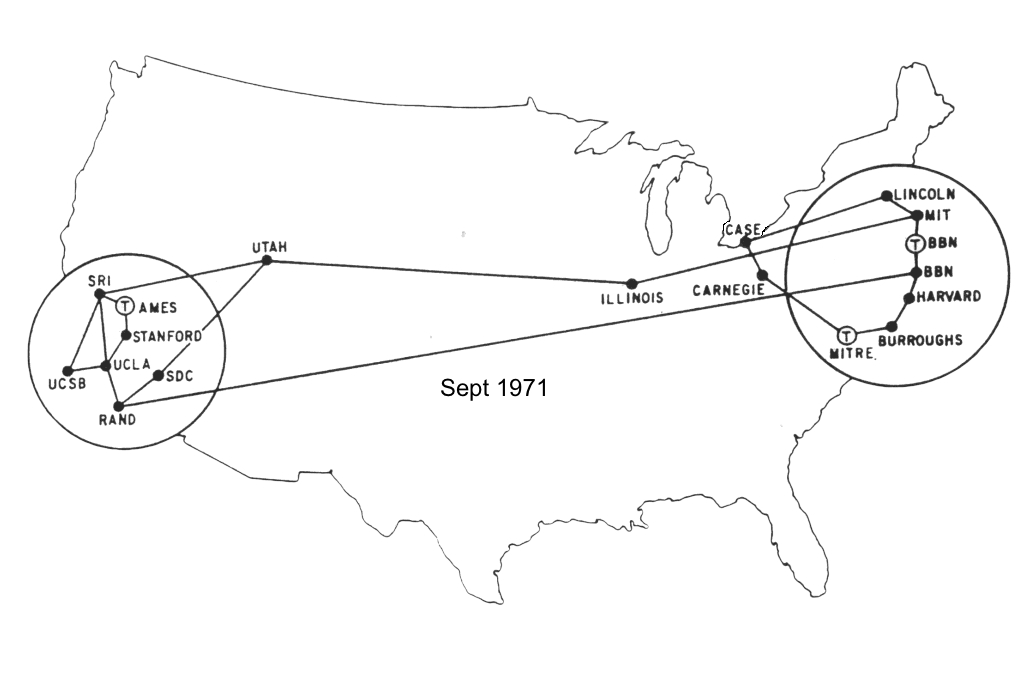 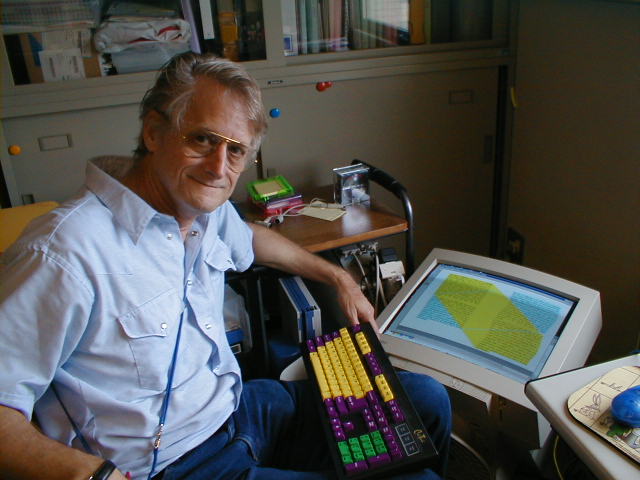 BBS 1978
Community 
Memory
1973
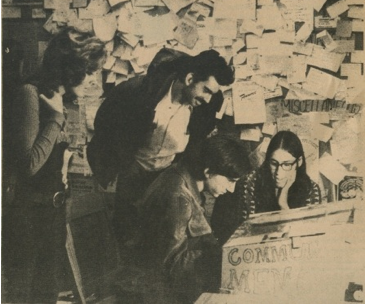 1970
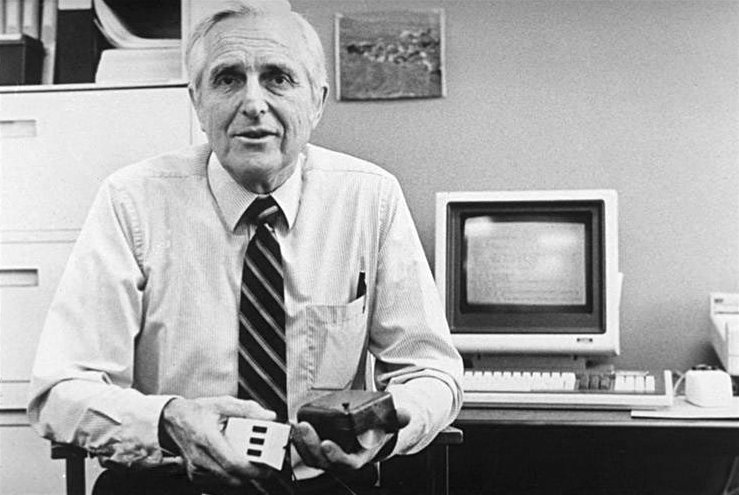 1960
Hypertext Pioneers
What about Social Networks?
1950
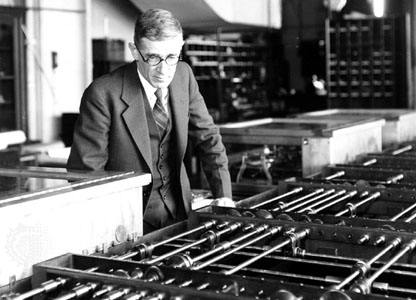 1940
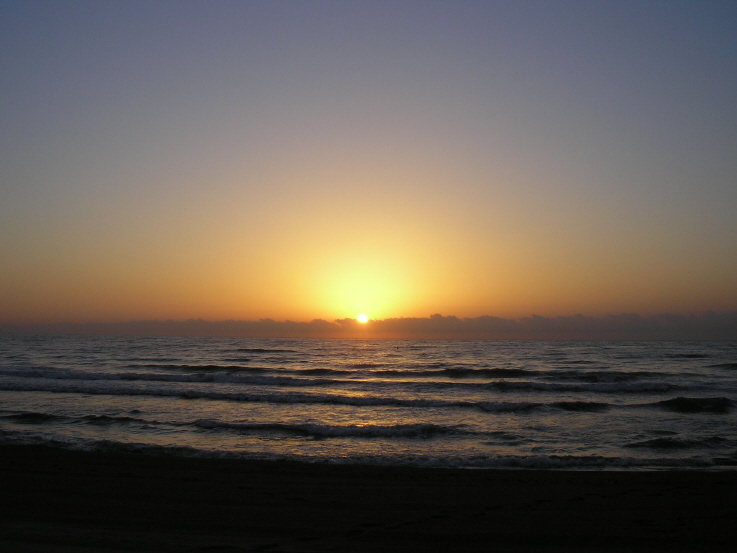 “the objective of hypertext research is to save the planet”
- Ted Nelson (Project Xanadu)
Questions?